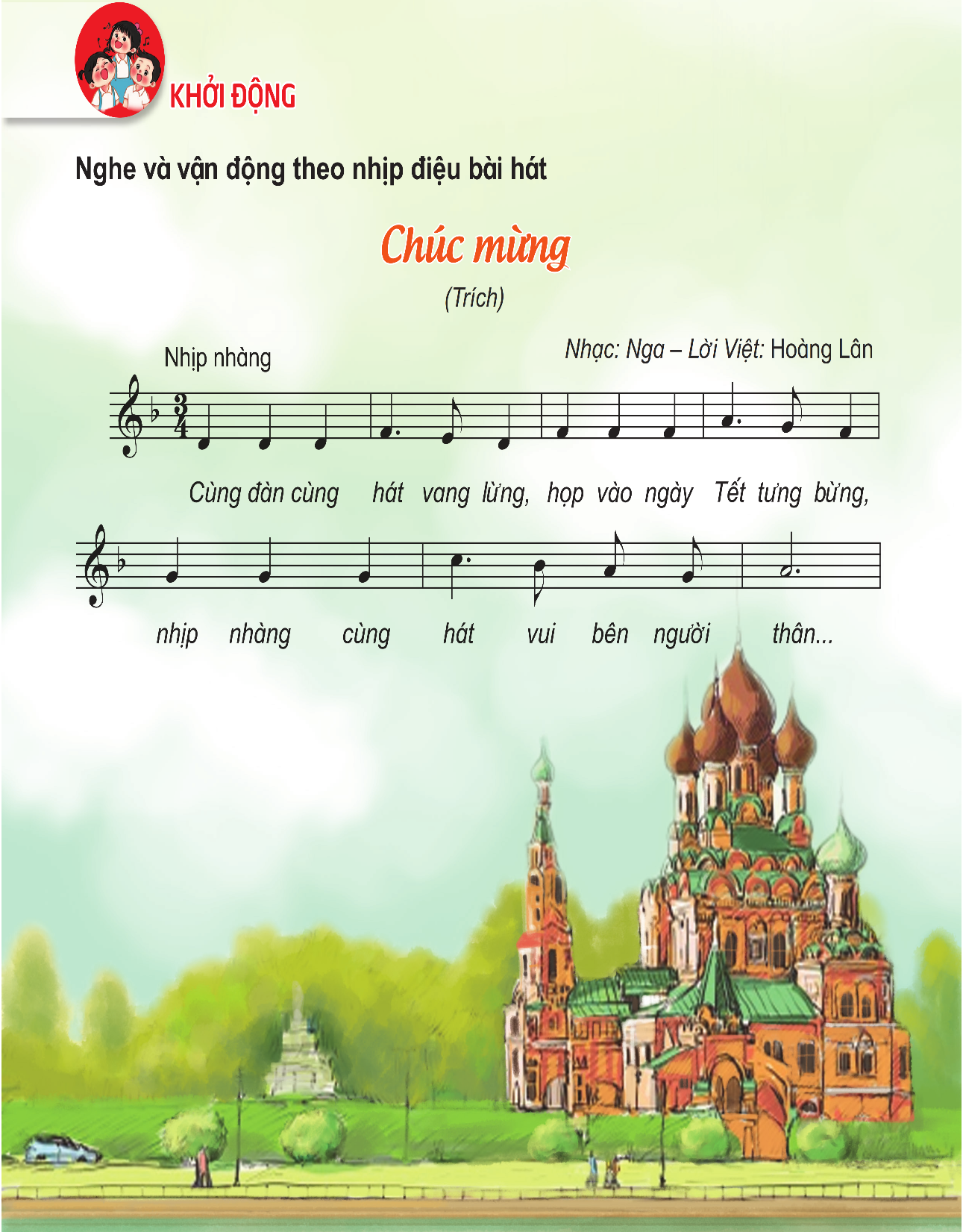 Hoạt động mở đầu
TRONG BỨC TRANH VẼ HÌNH ẢNH GÌ
Các bạn nhỏ nước ngoài đang chỉ những chú chim, có nhà, cây...
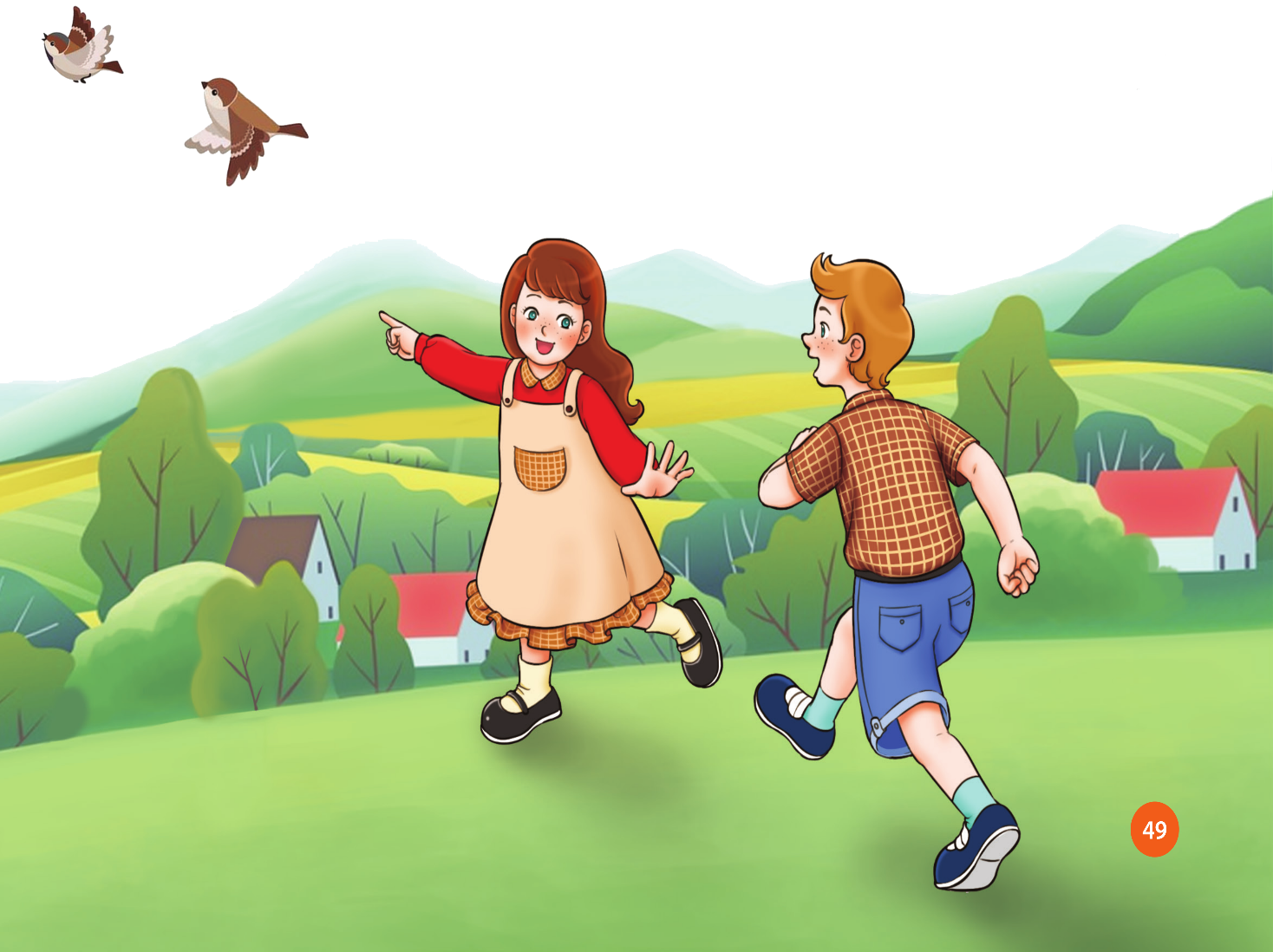 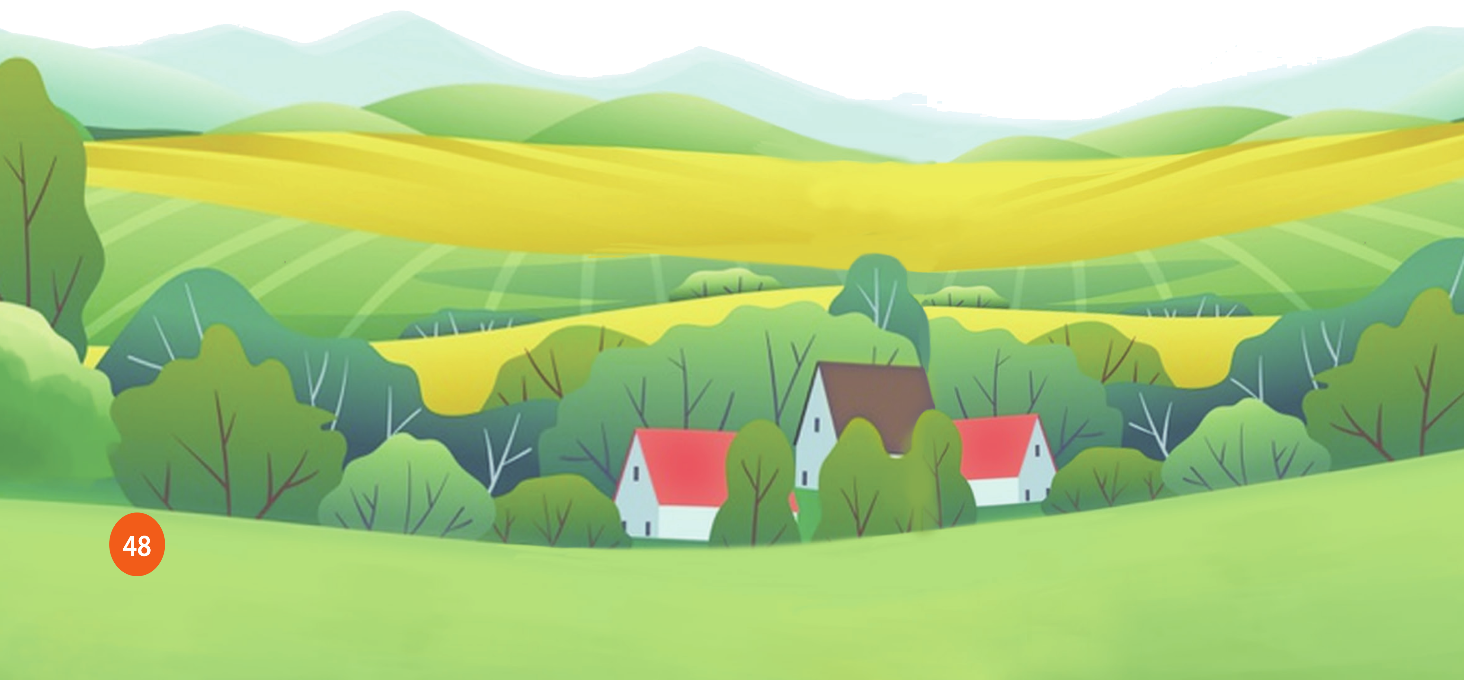 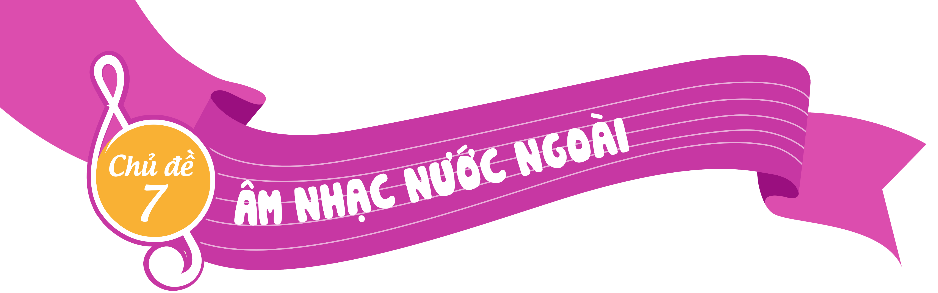 TIẾT 27
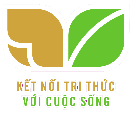 HỌC HÁT BÀI: CON CHIM NON
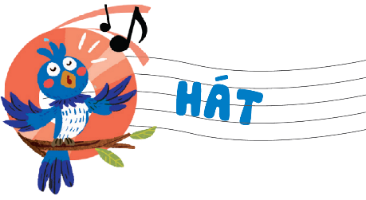 Dân ca Pháp
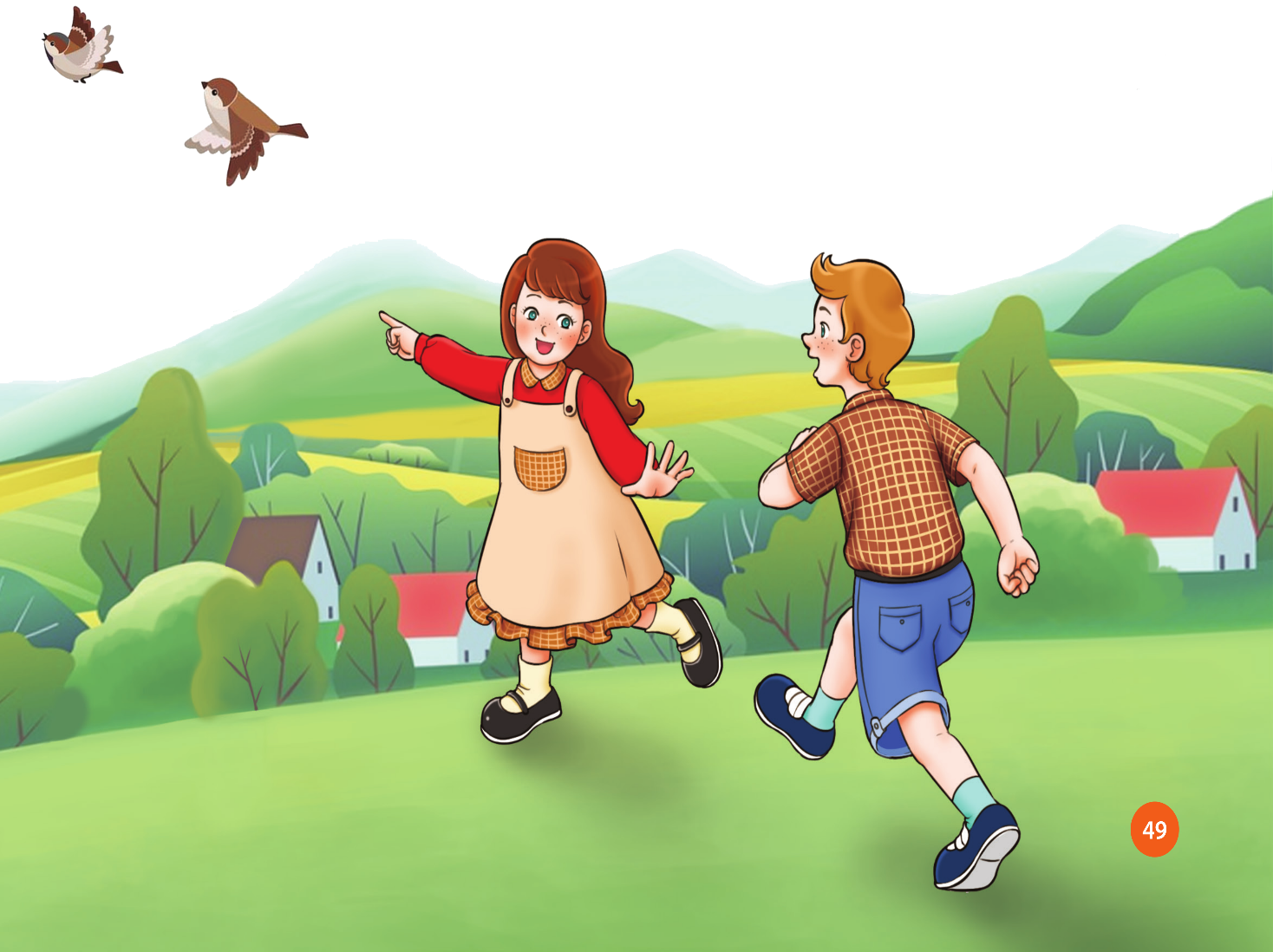 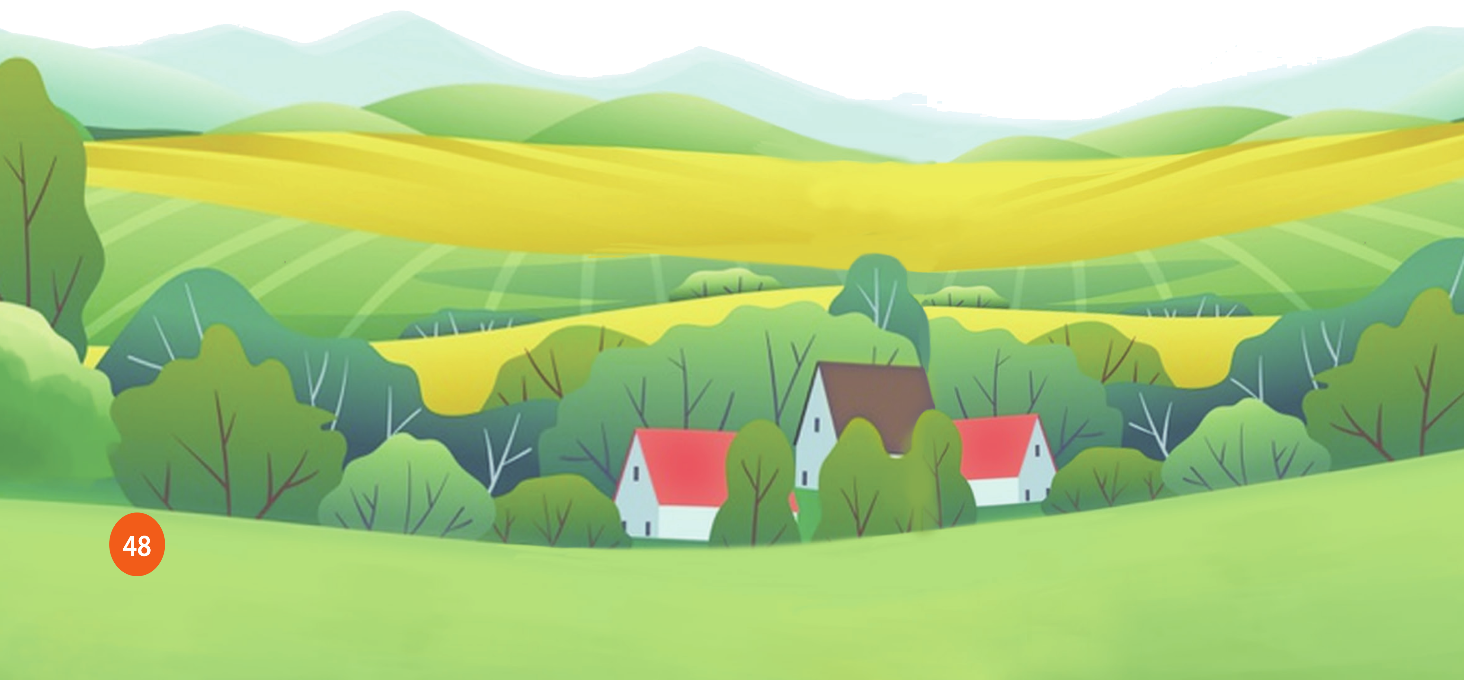 Hoạt động hình thành kiến thức mới
Giới thiệu nước pháp
Pháp tên chính thức là Cộng hòa Pháp là một quốc gia có lãnh thổ chính nằm tại Tây Âu một số bài hát lời việt dân ca Pháp như bài Trời đã sáng rồi, con chim non...
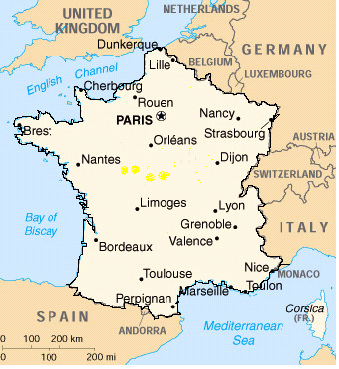 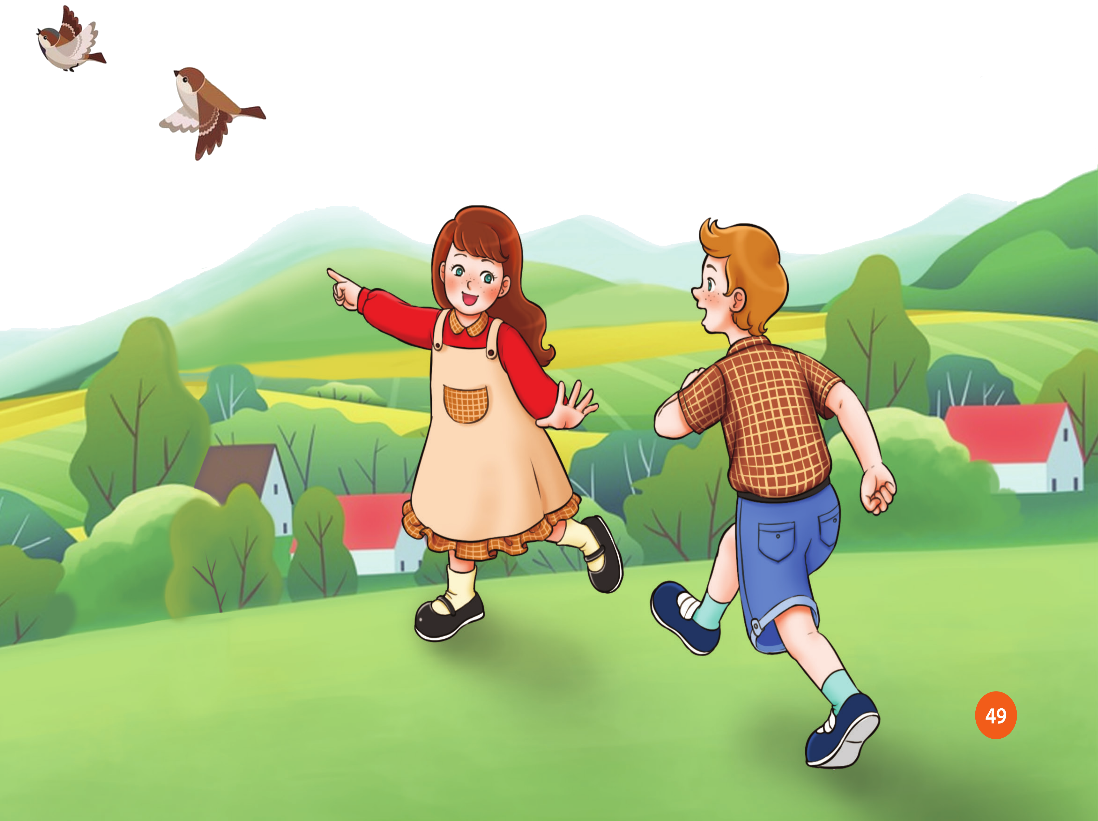 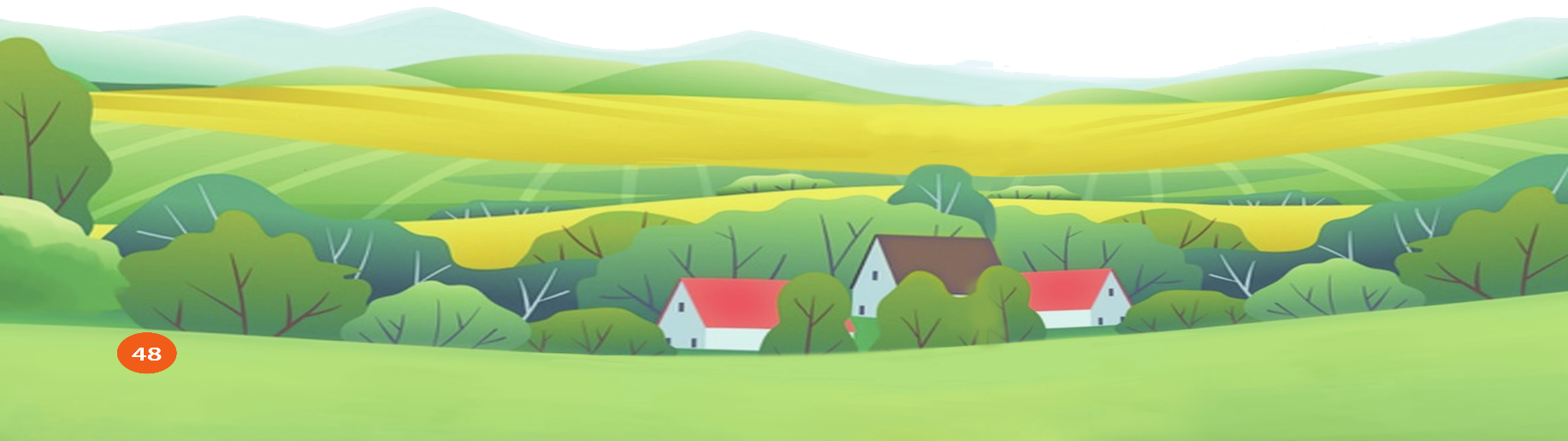 Giới thiệu tác phẩm bài Con Chim Non
Bài Con chim non là bài hát có sắc thái nhịp nhàng, tốc độ vừa phải nói về hợp xướng rấ hay của những chú chim khi bình minh lên
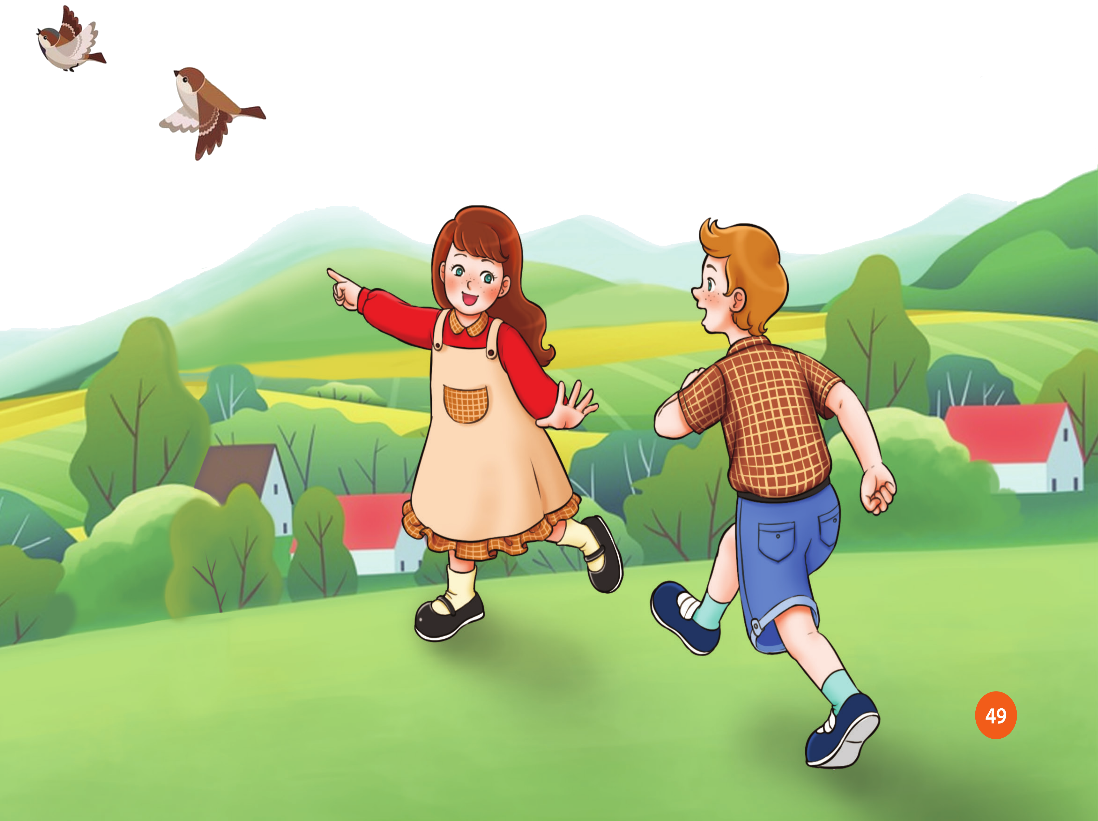 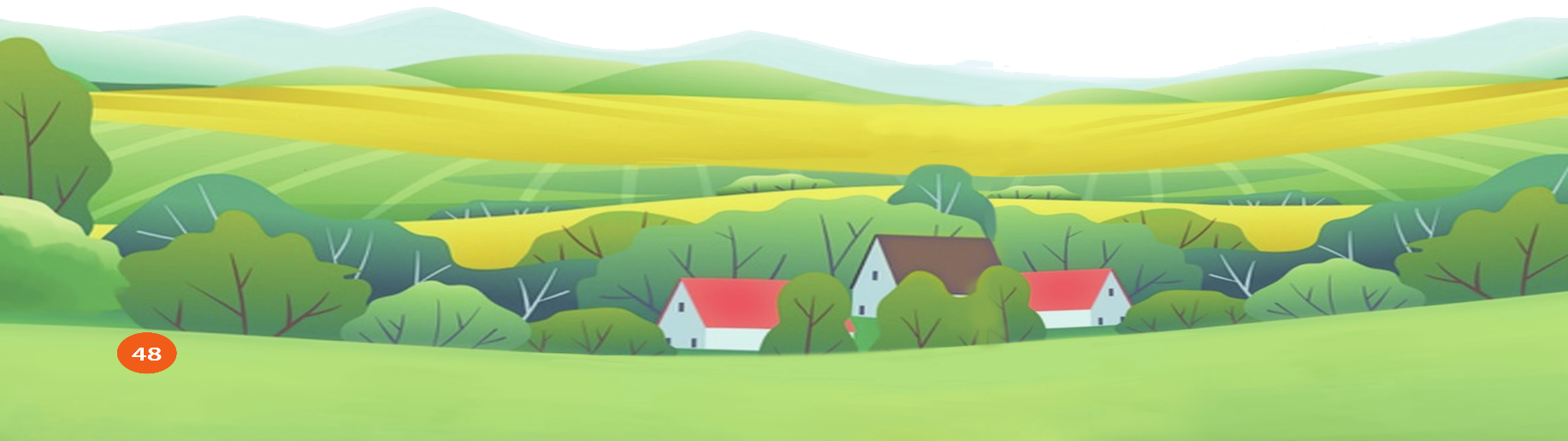 Xem con người, văn hóa nước Pháp
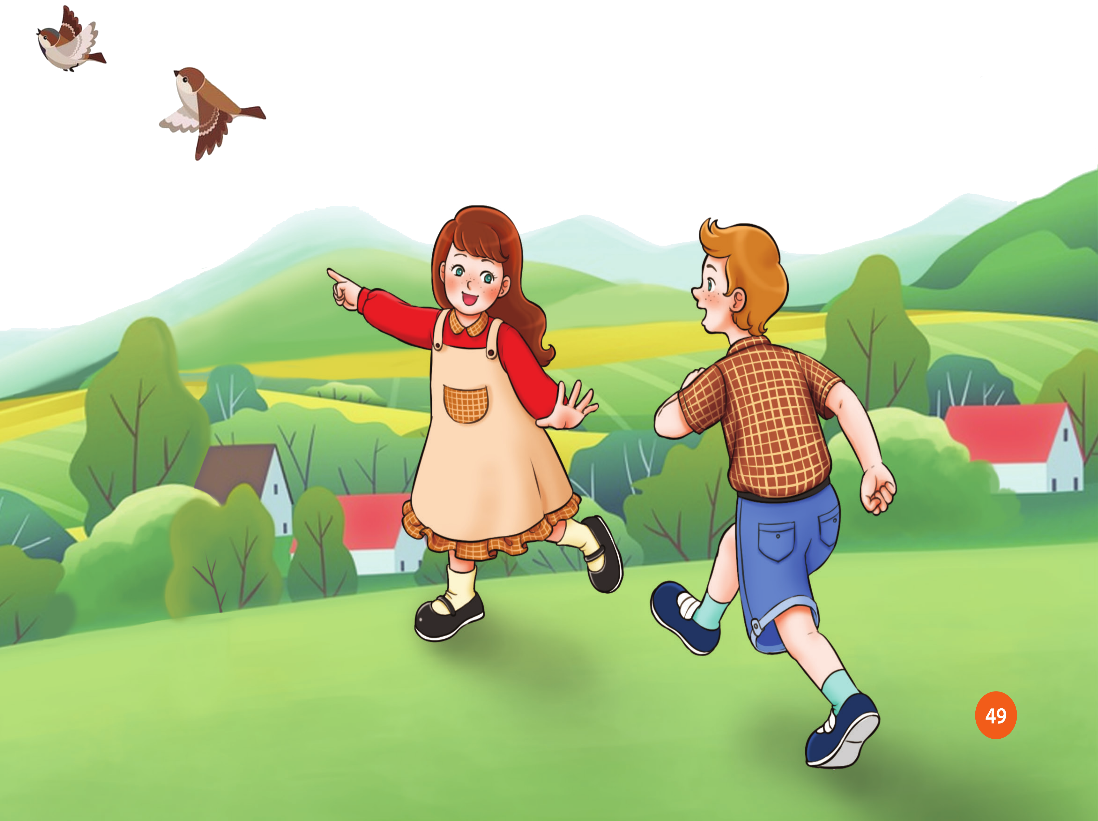 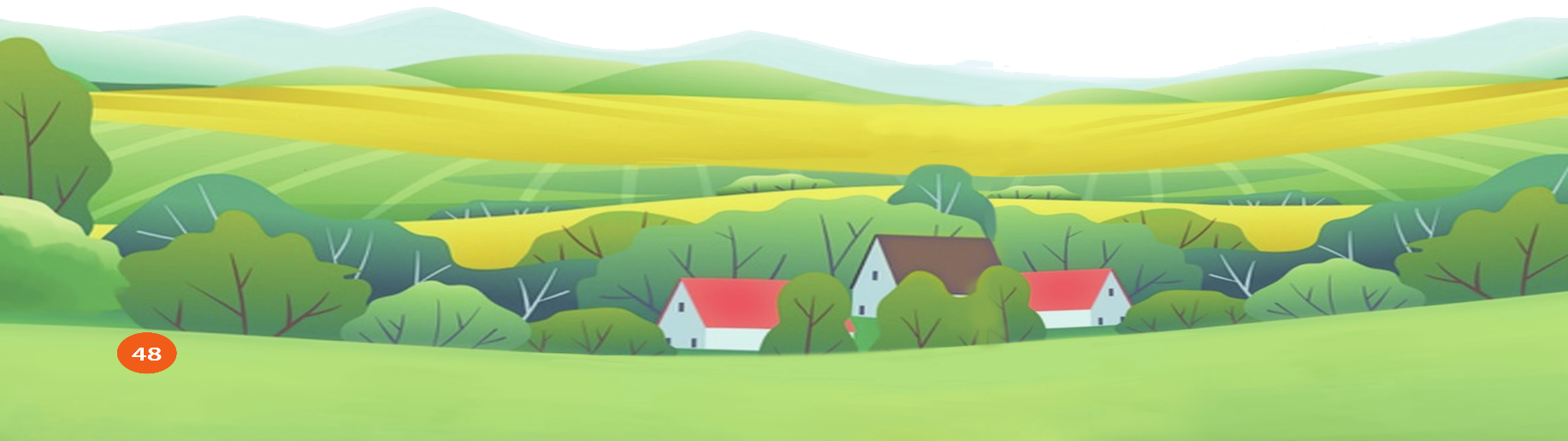 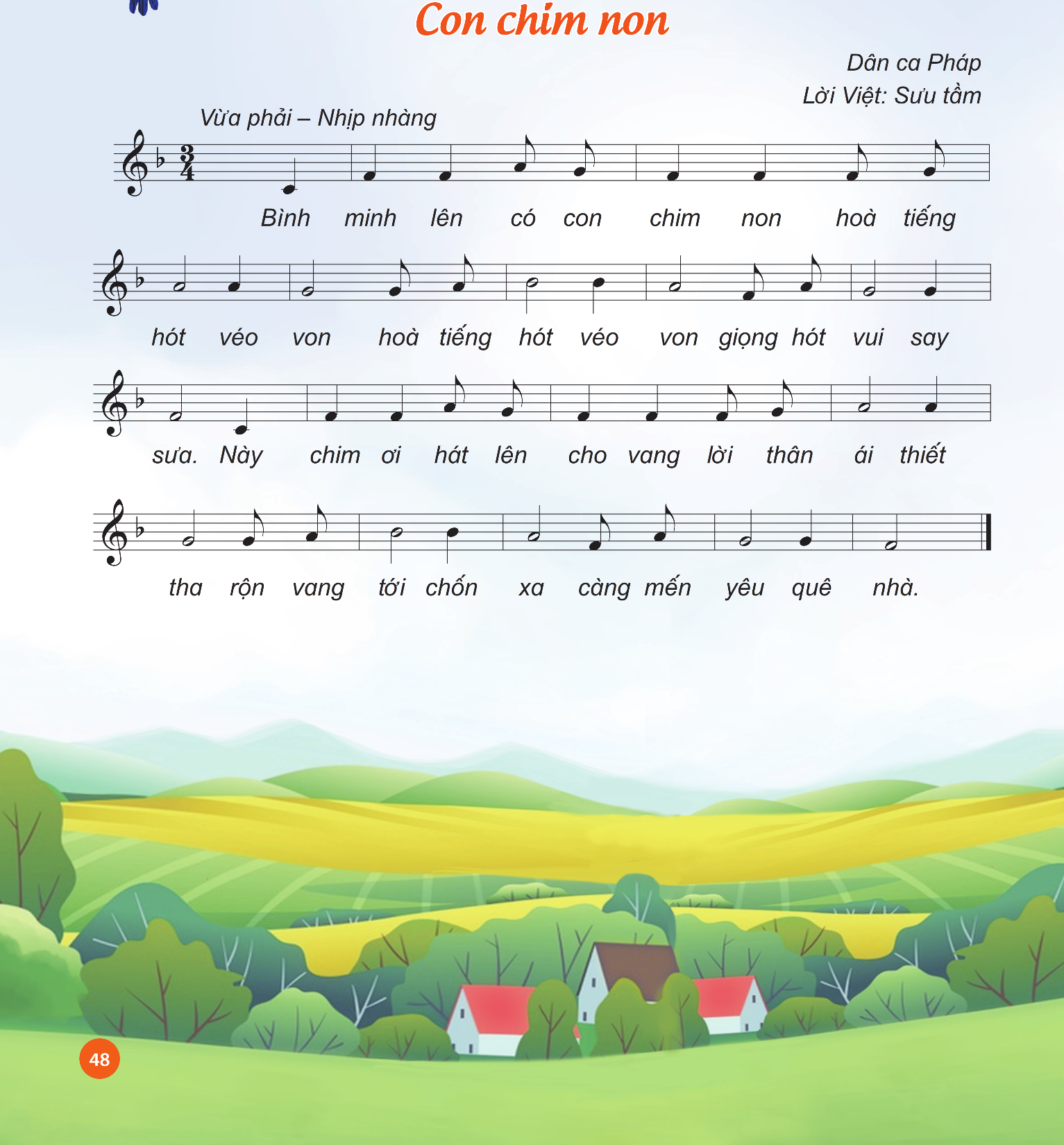 Hát mẫu
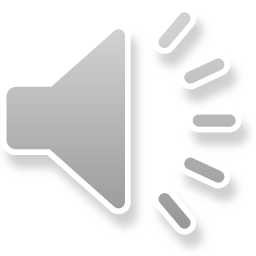 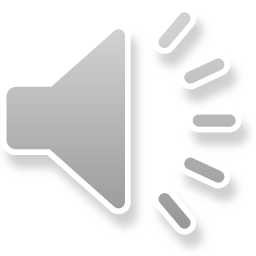 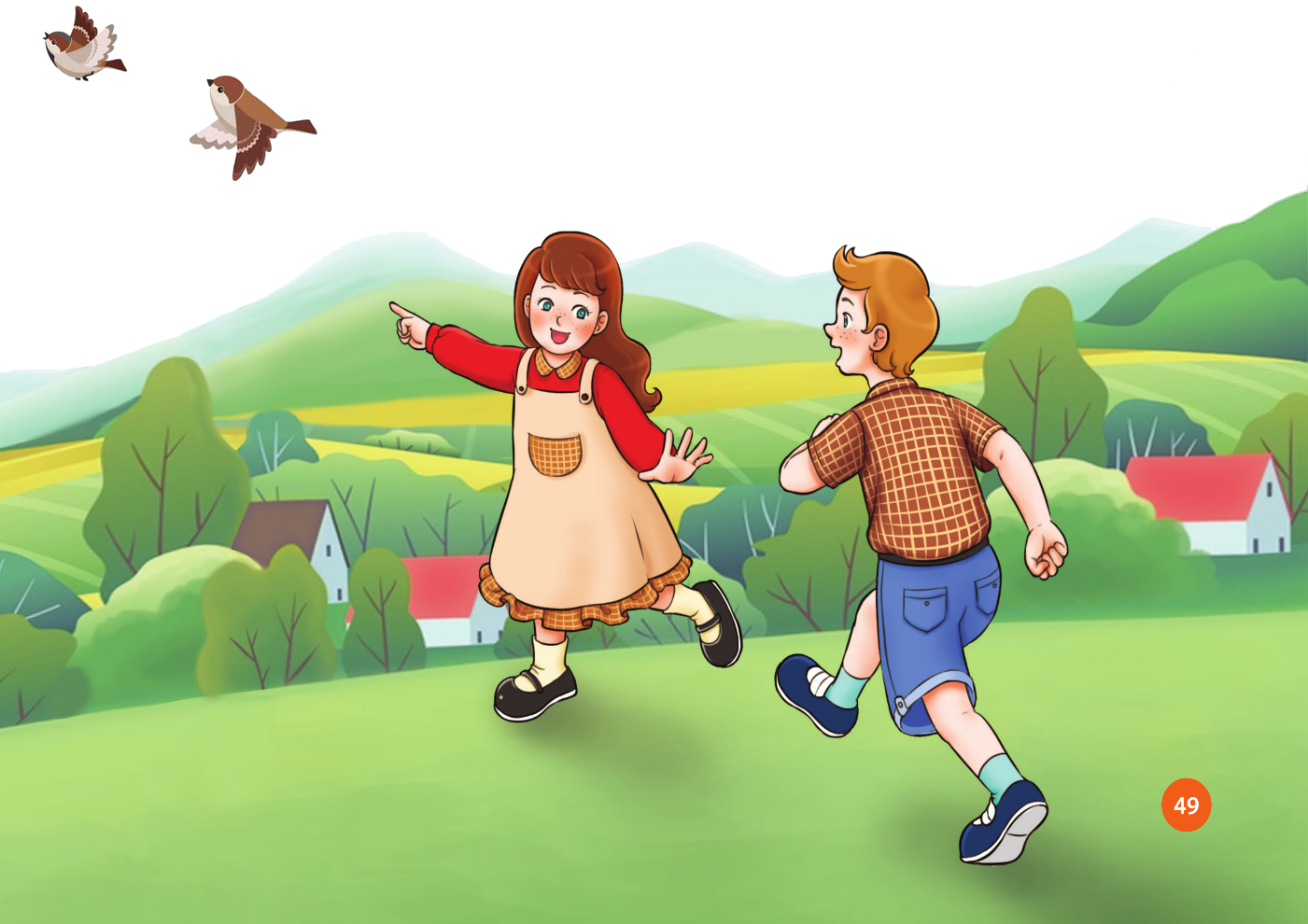 Đọc lời ca
Câu hát 1: Bình minh lên có con chim non hoà tiếng hót véo von
Câu hát 2: hoà tiếng hót véo von giọng hót vui say sưa.
Câu hát 3: Này chim ơi hát lên cho vang lời thân ái thiết tha
Câu hát 4: rộn vang tới chốn xa càng mến yêu quê nhà
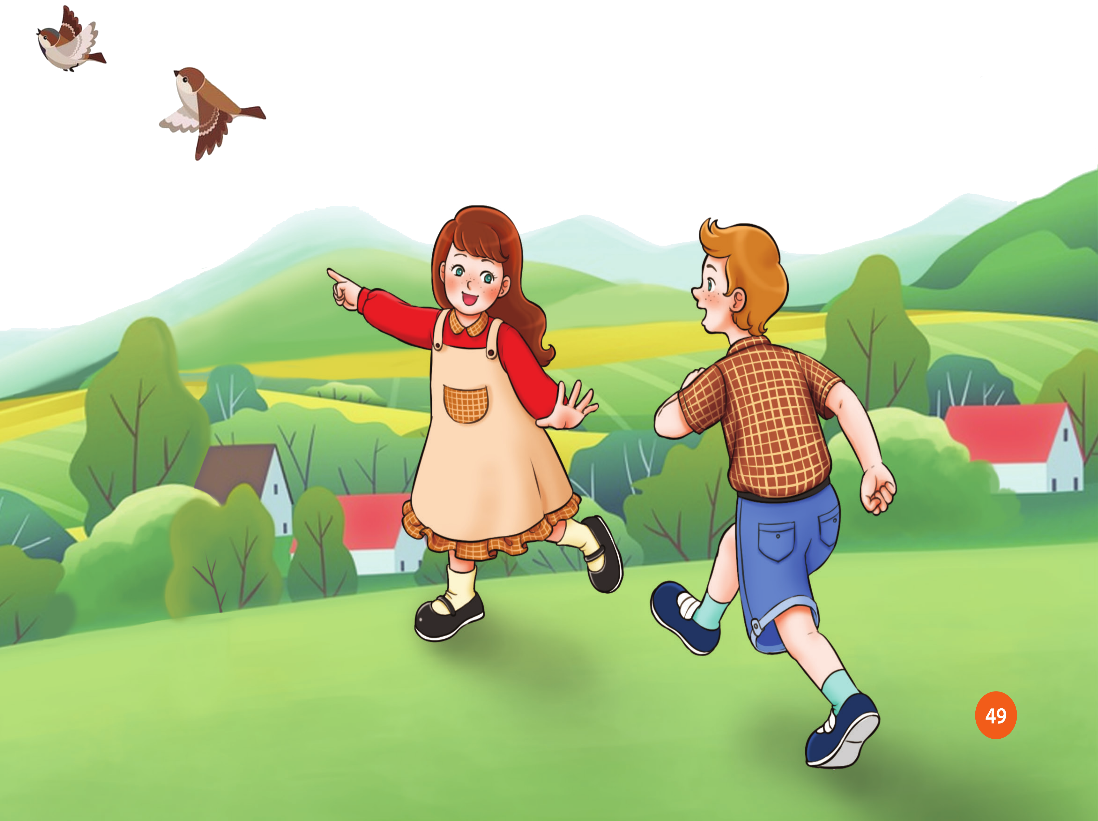 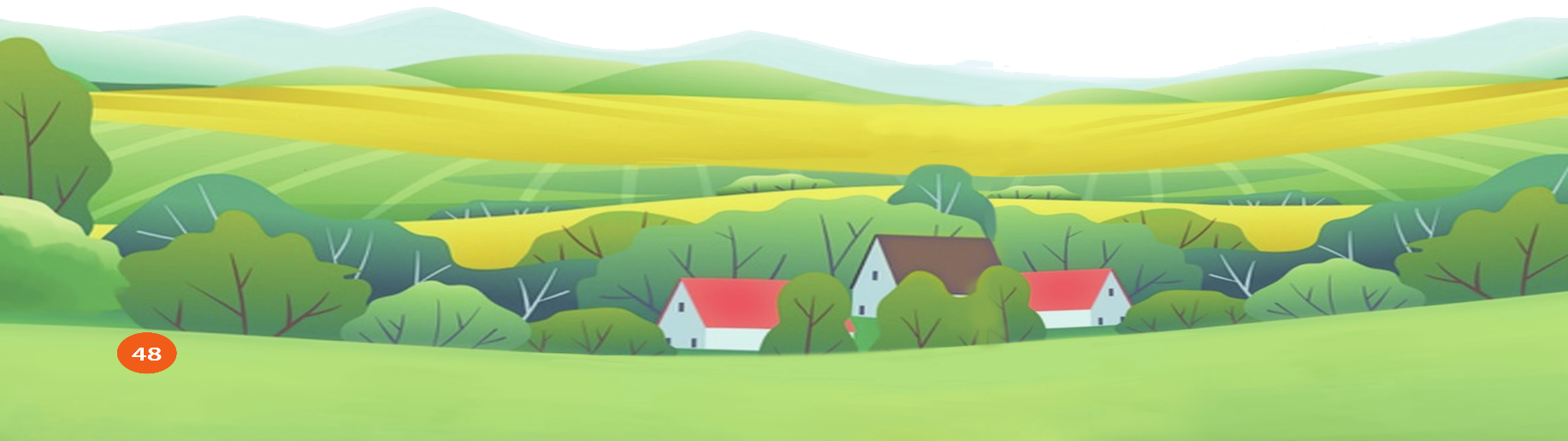 Câu 1
Dạy từng câu
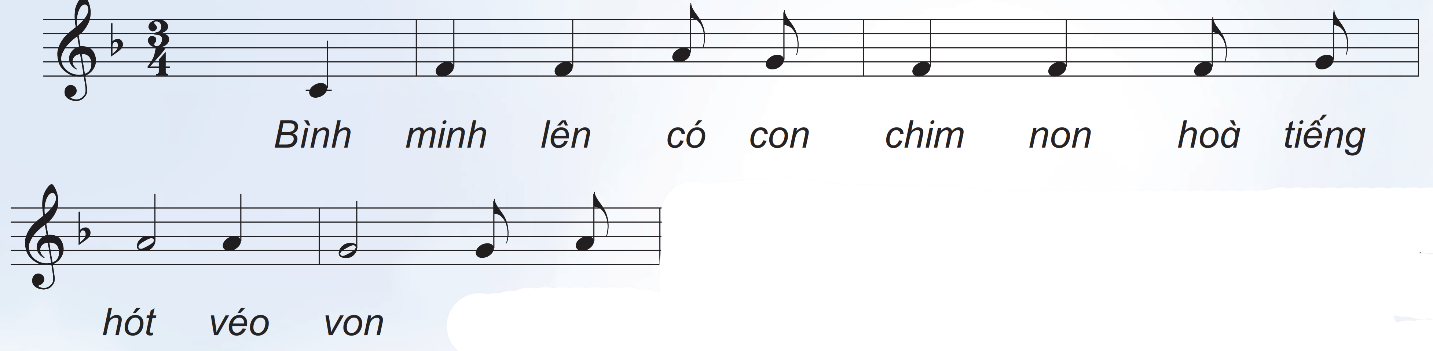 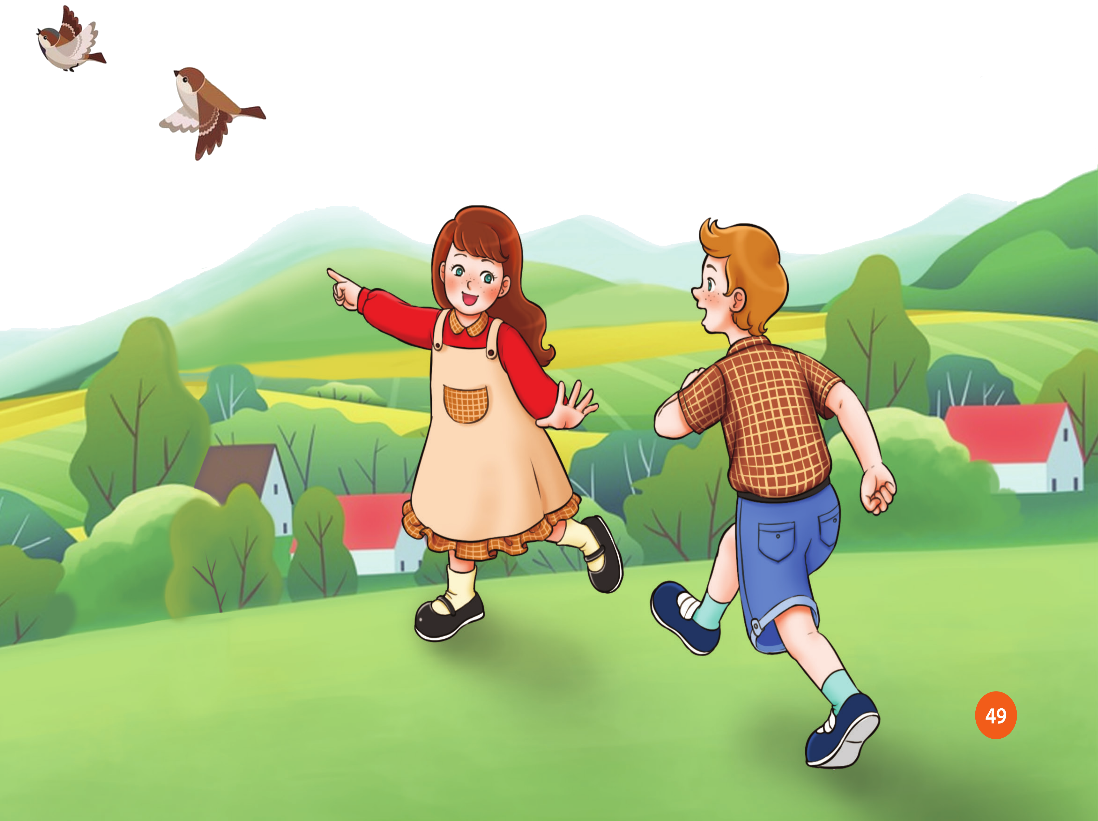 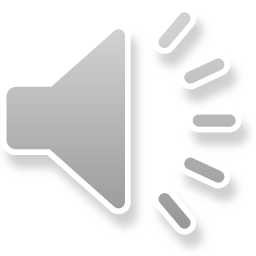 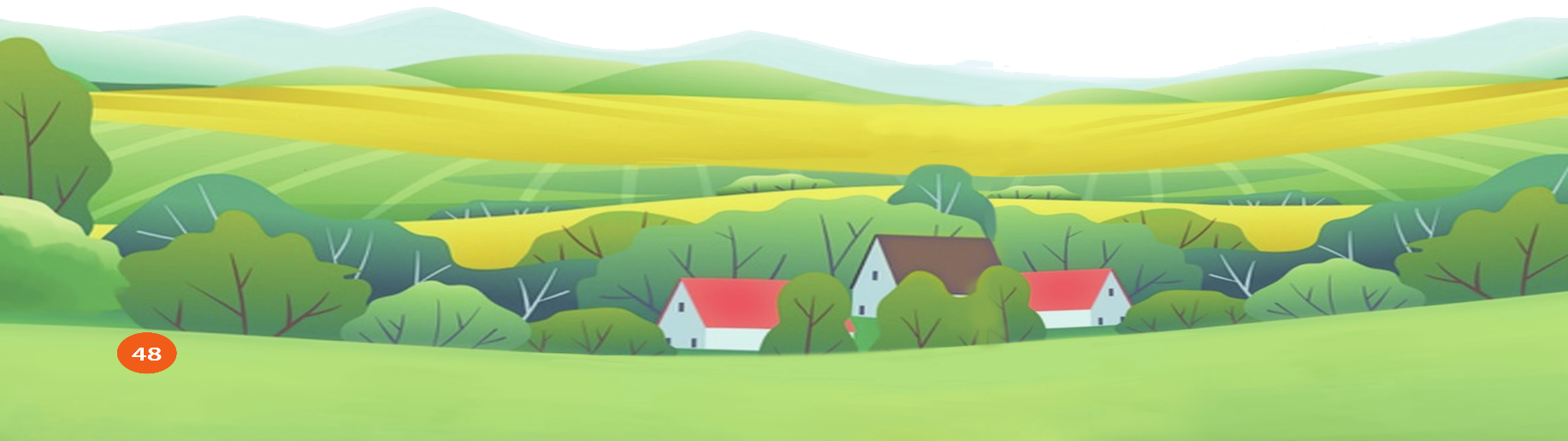 Câu 2
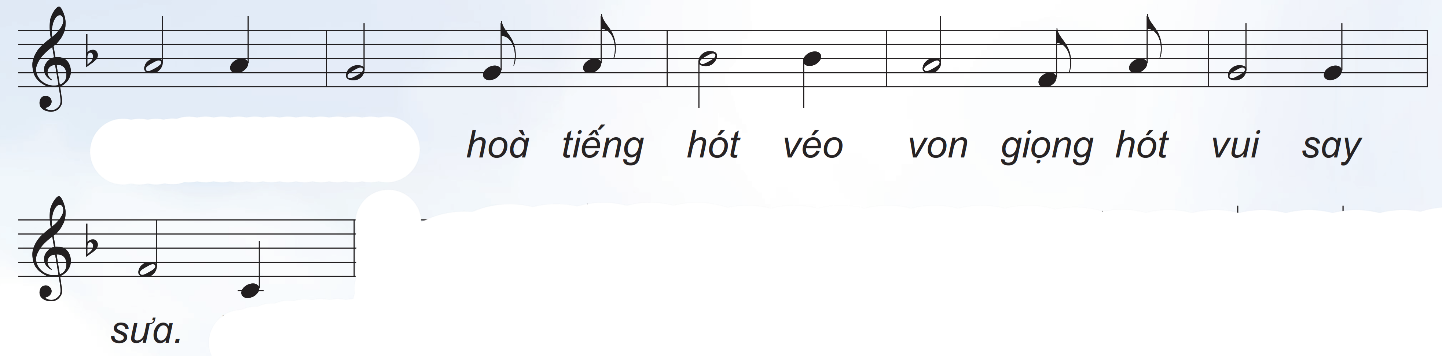 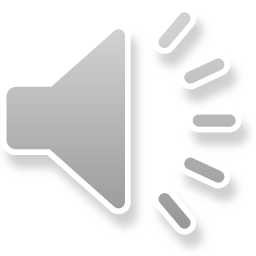 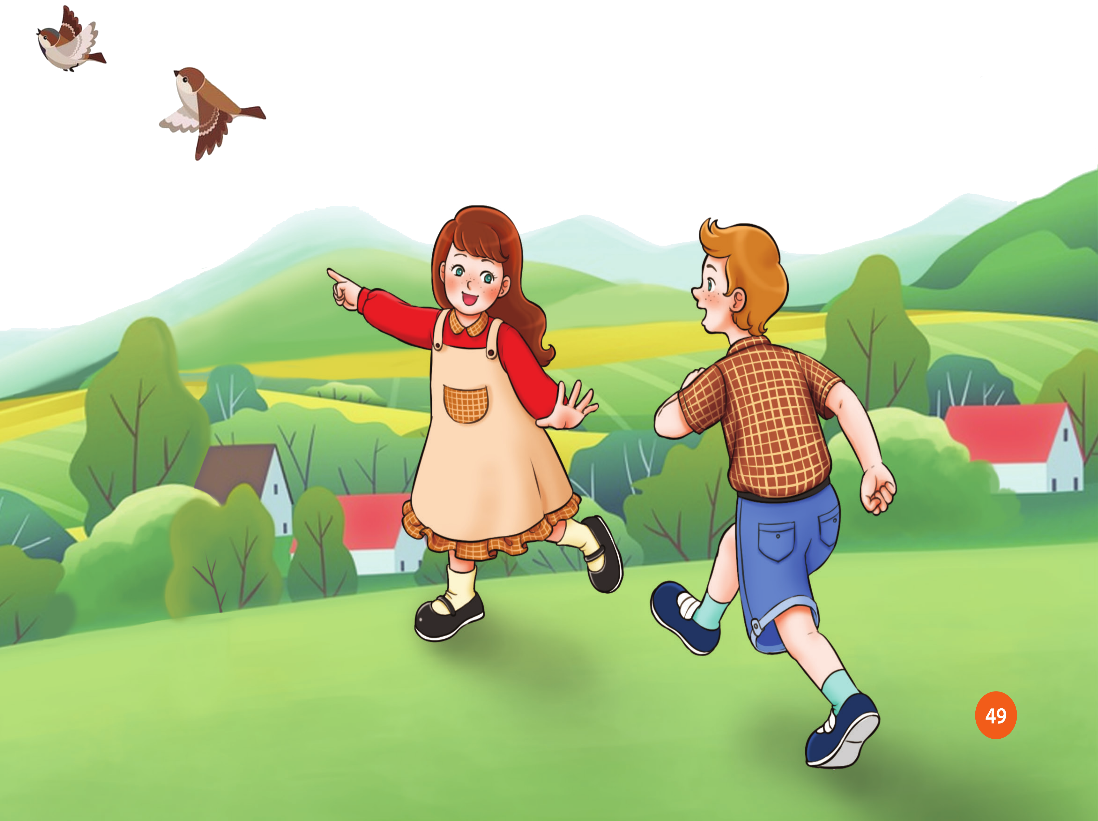 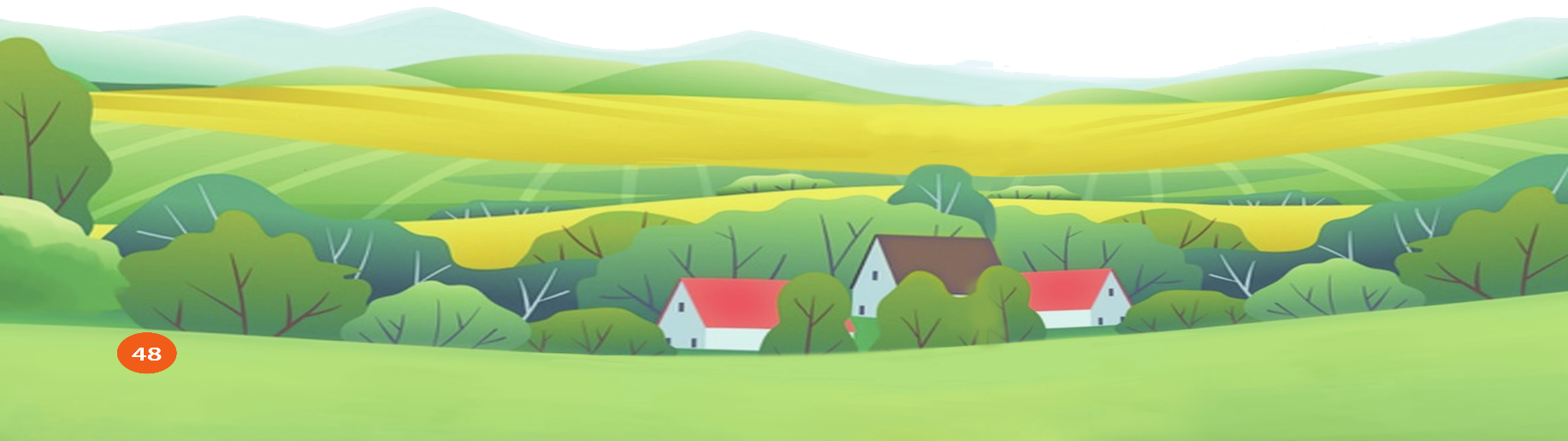 Câu 1+2
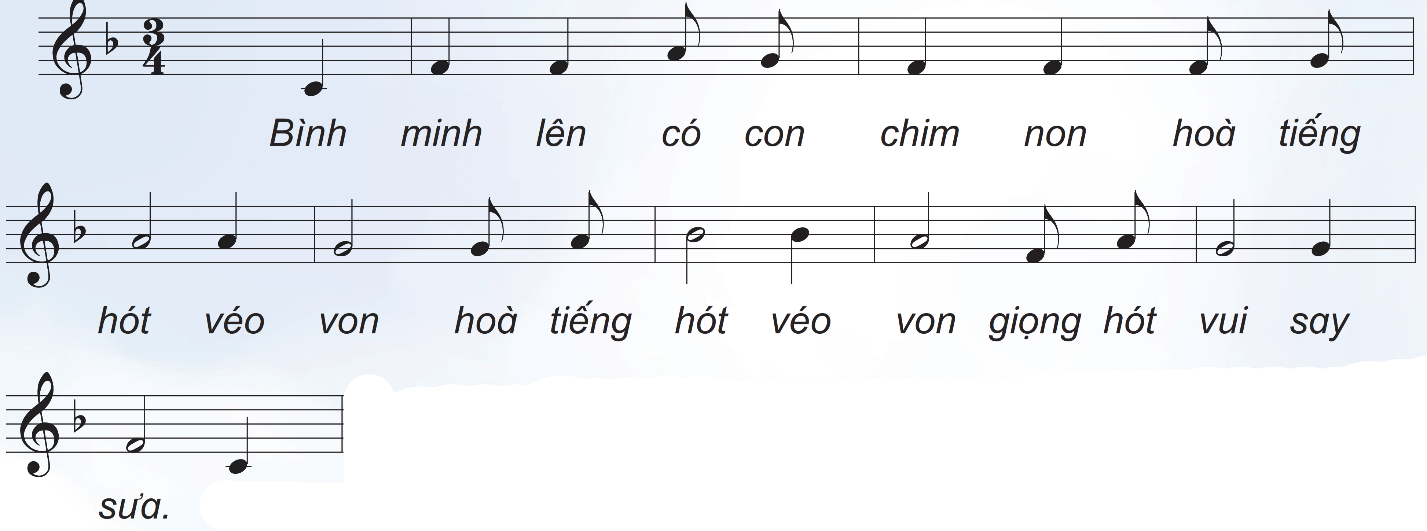 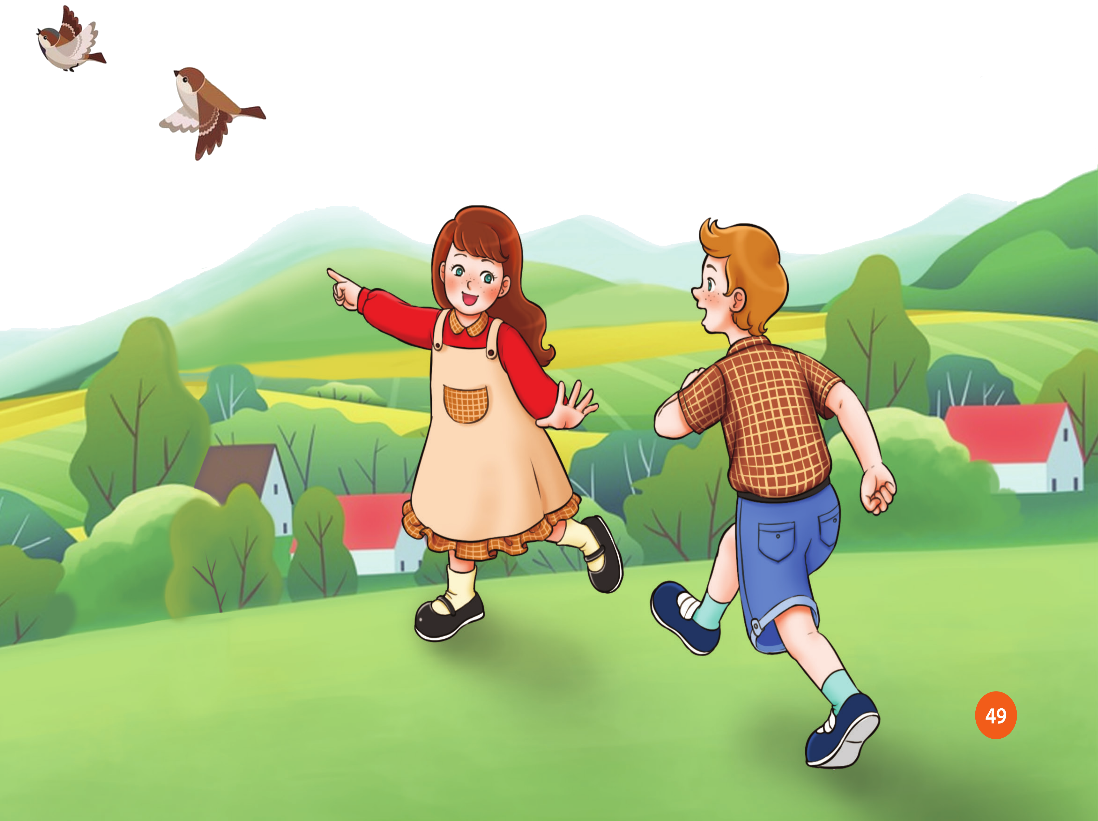 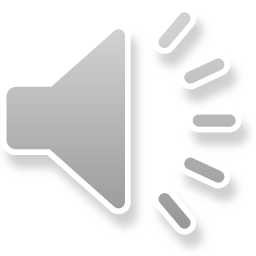 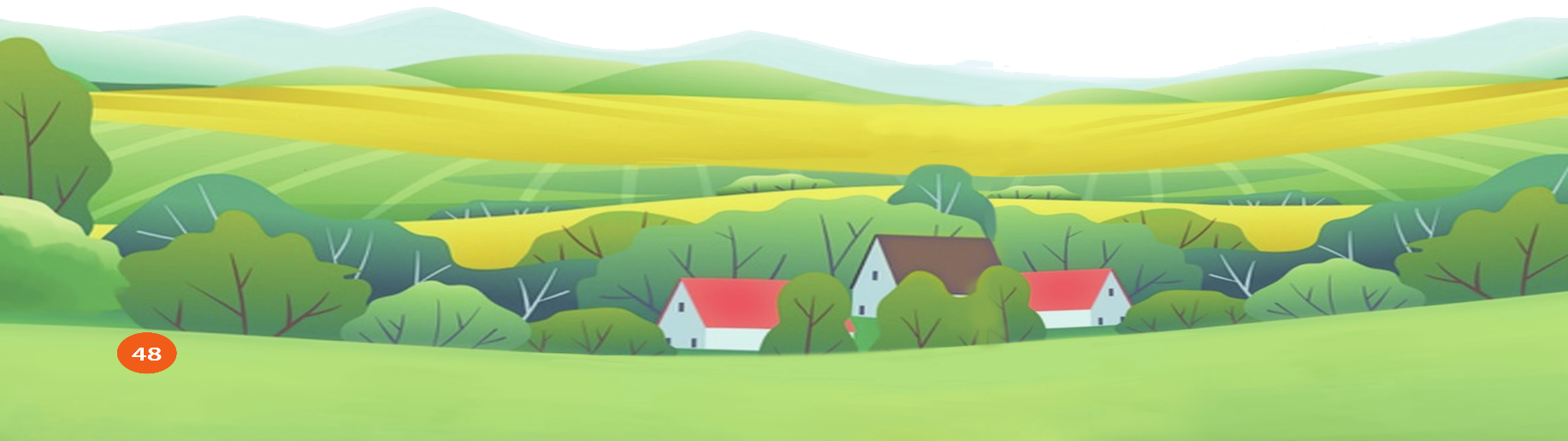 Câu 3
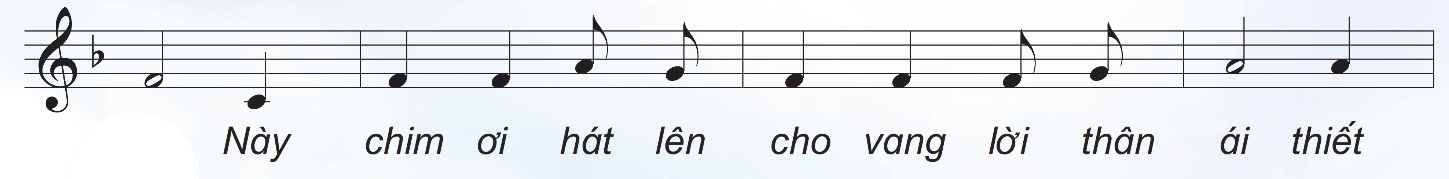 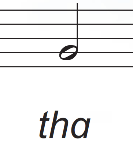 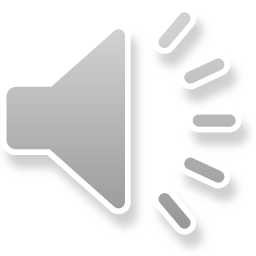 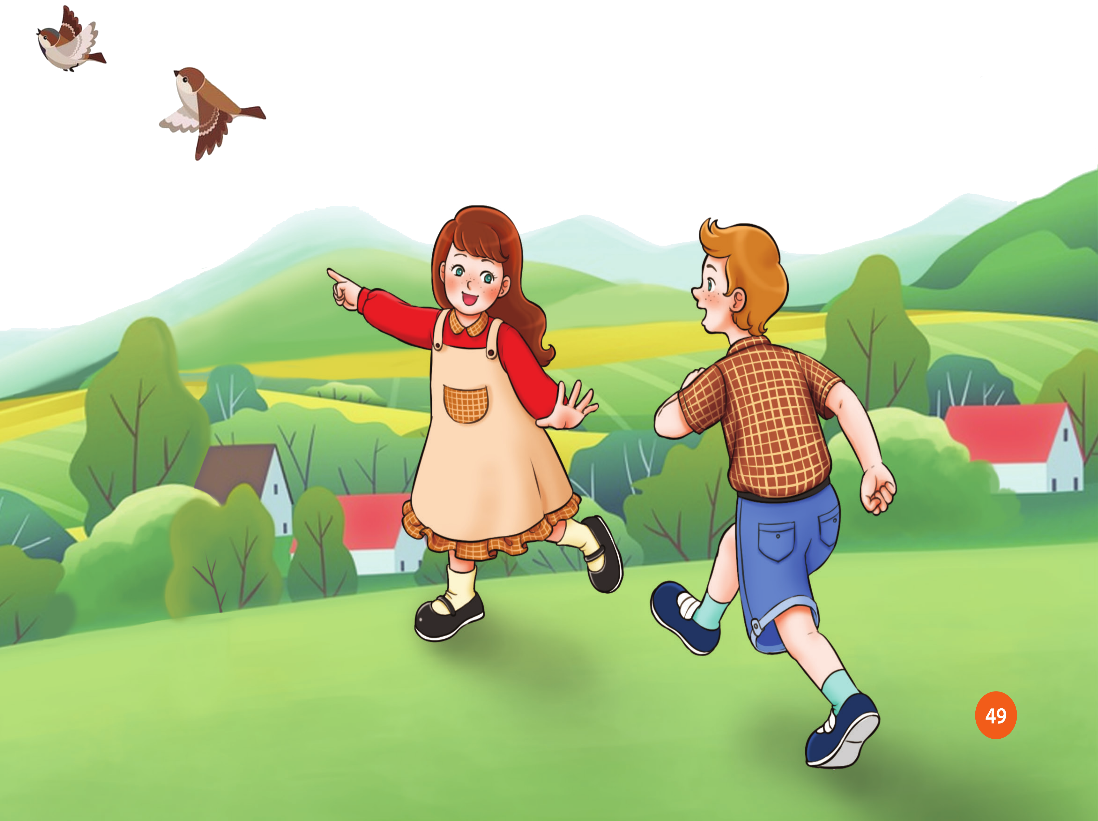 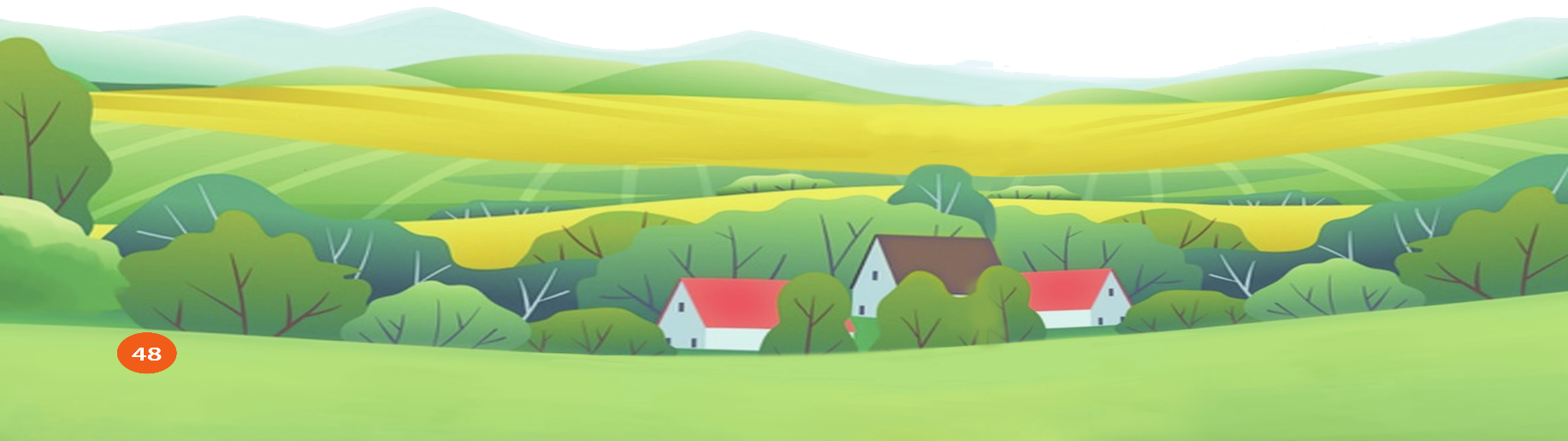 Câu 4
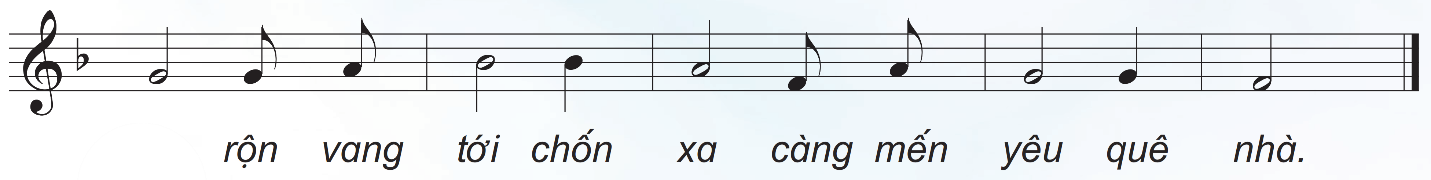 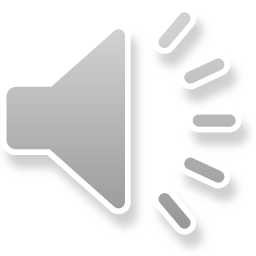 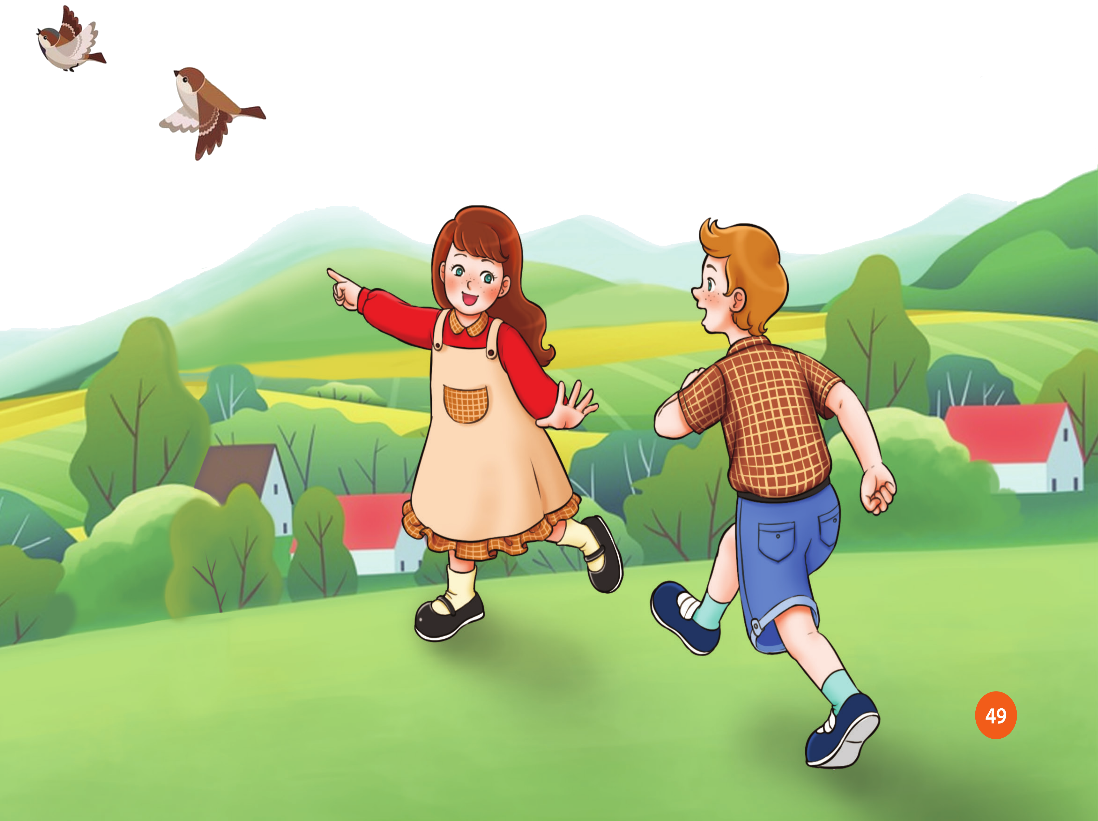 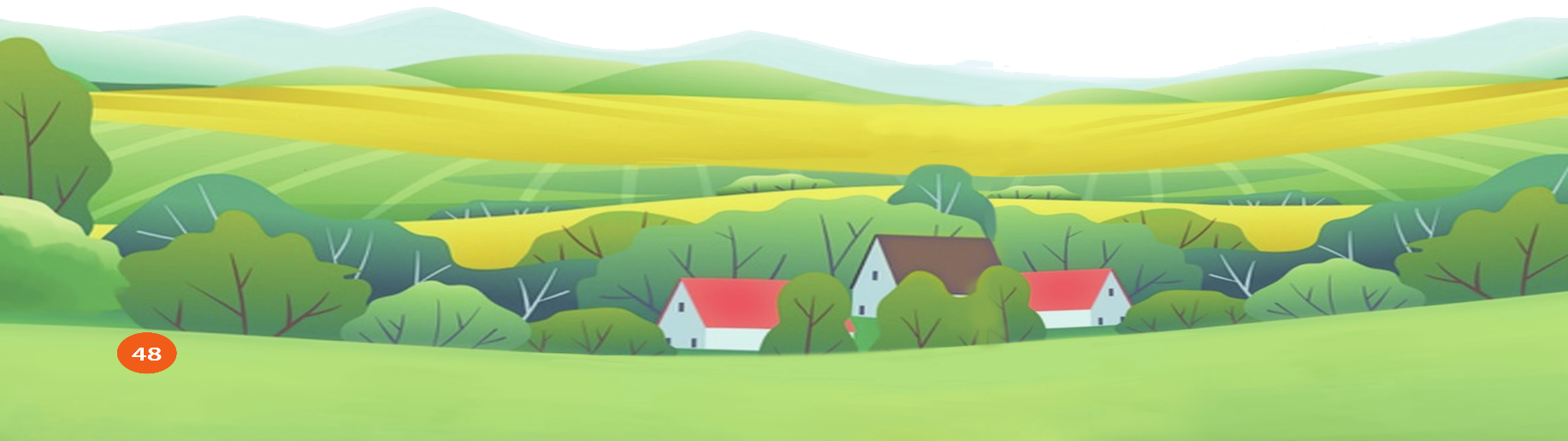 Câu 3+4
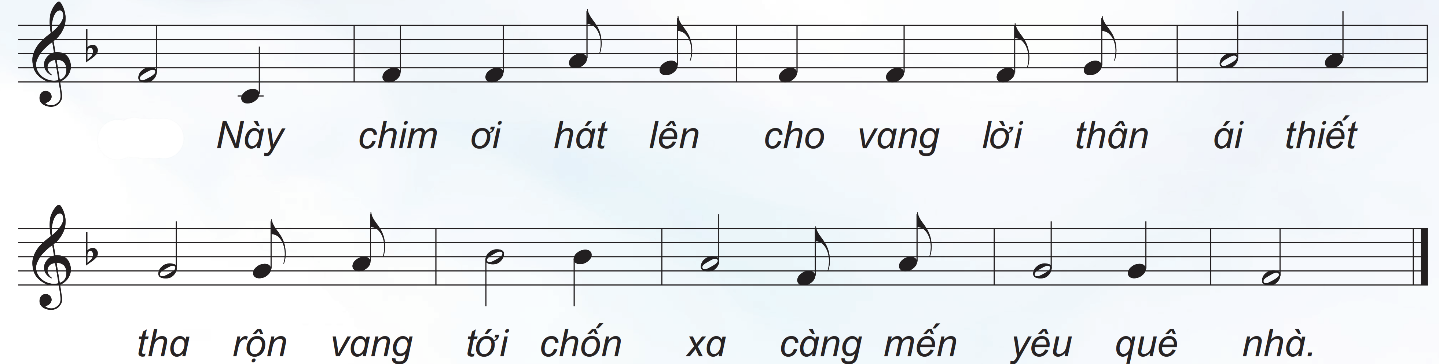 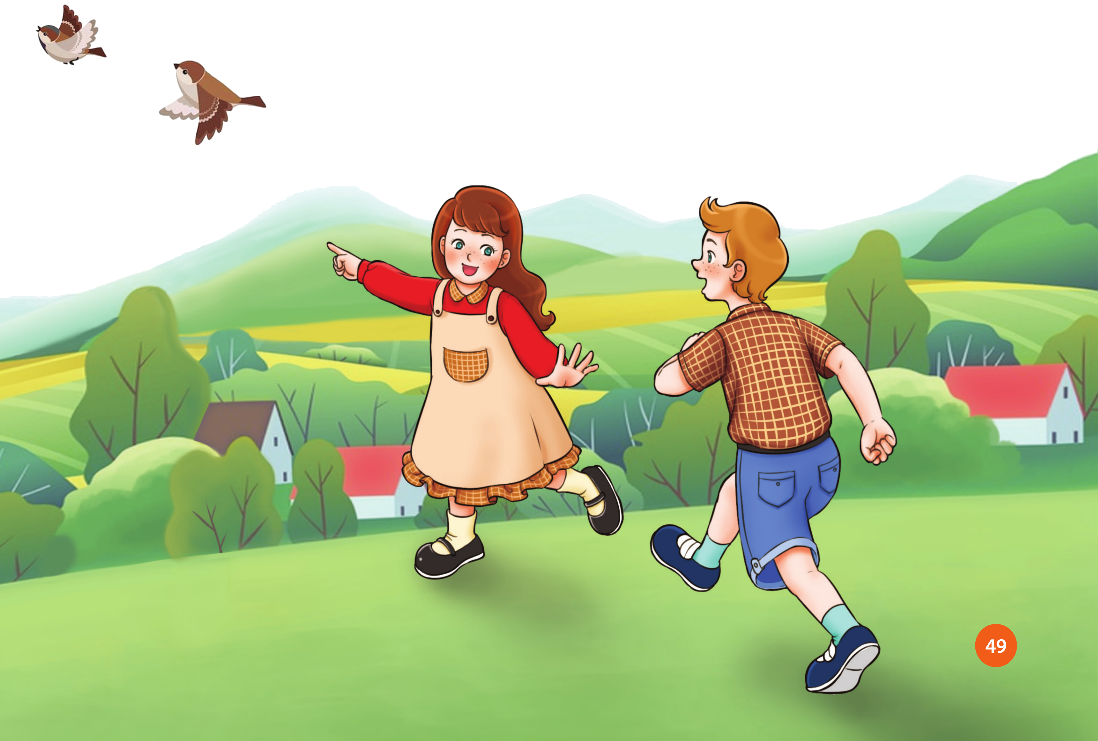 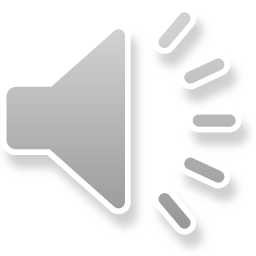 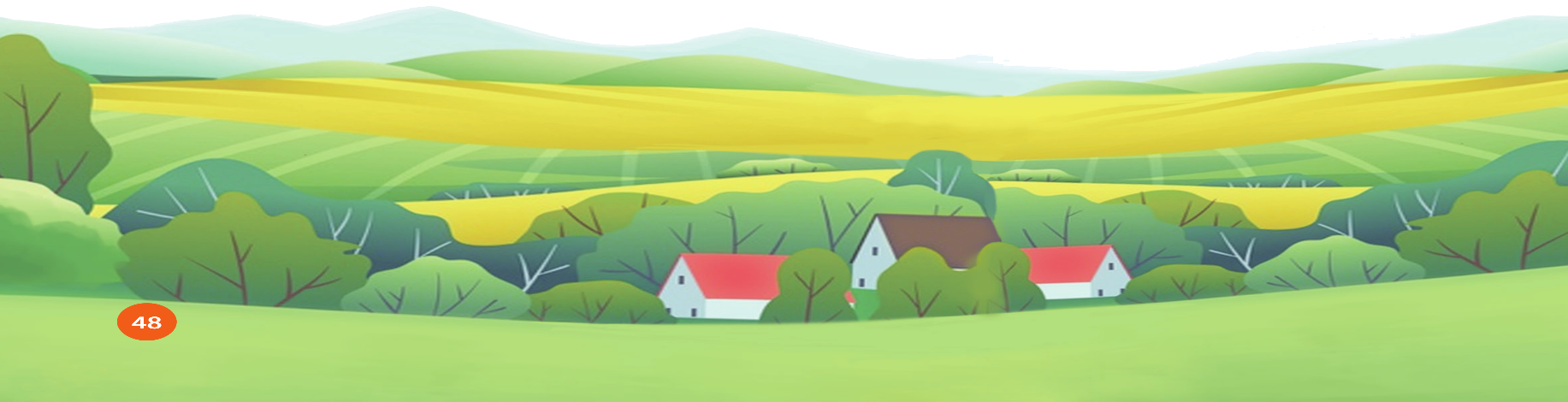 Hoạt động thực hành luyện tập
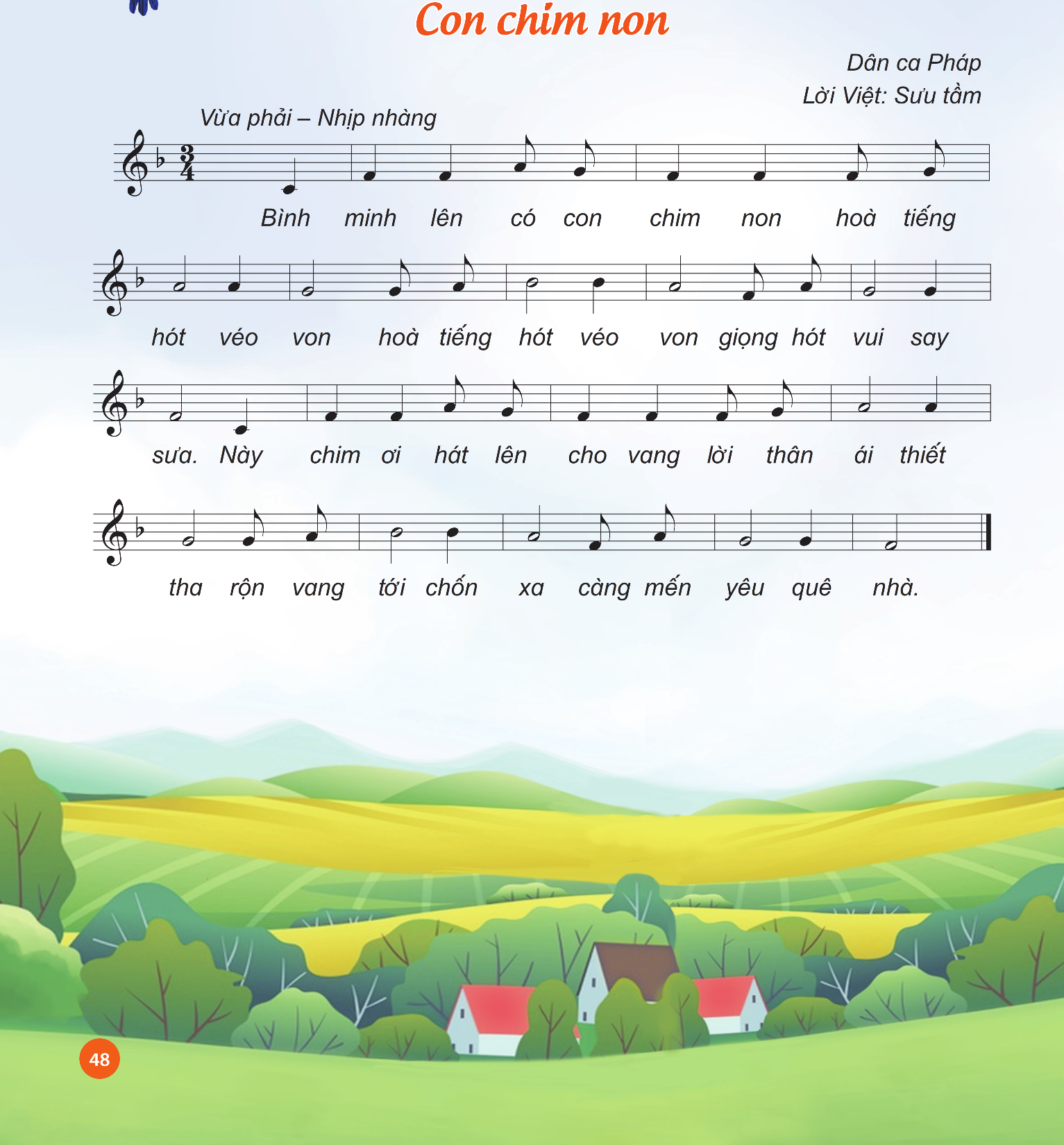 Cả bài các hình thức
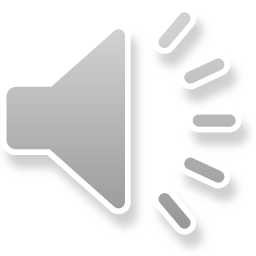 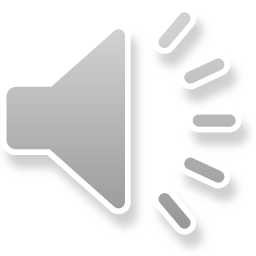 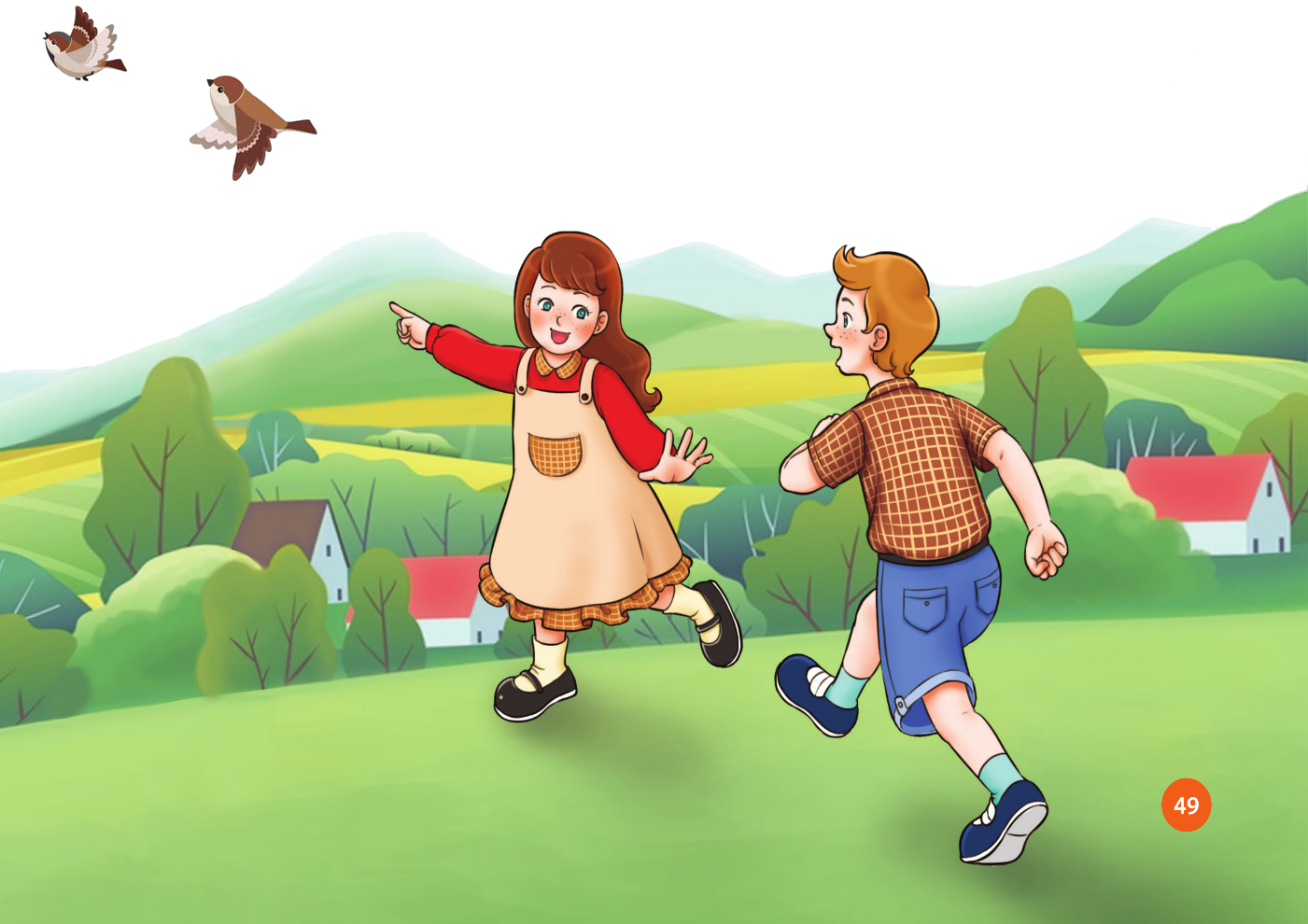 Slide bổ sung GV cho HS hát với hình thức Karaoke
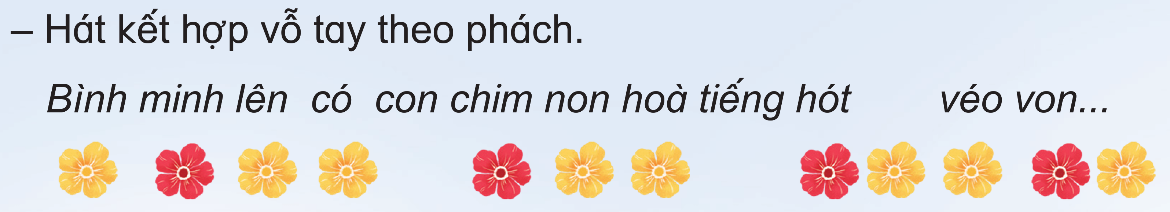 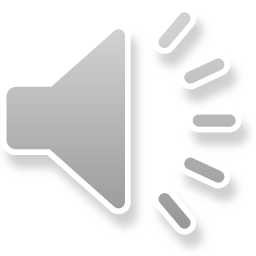 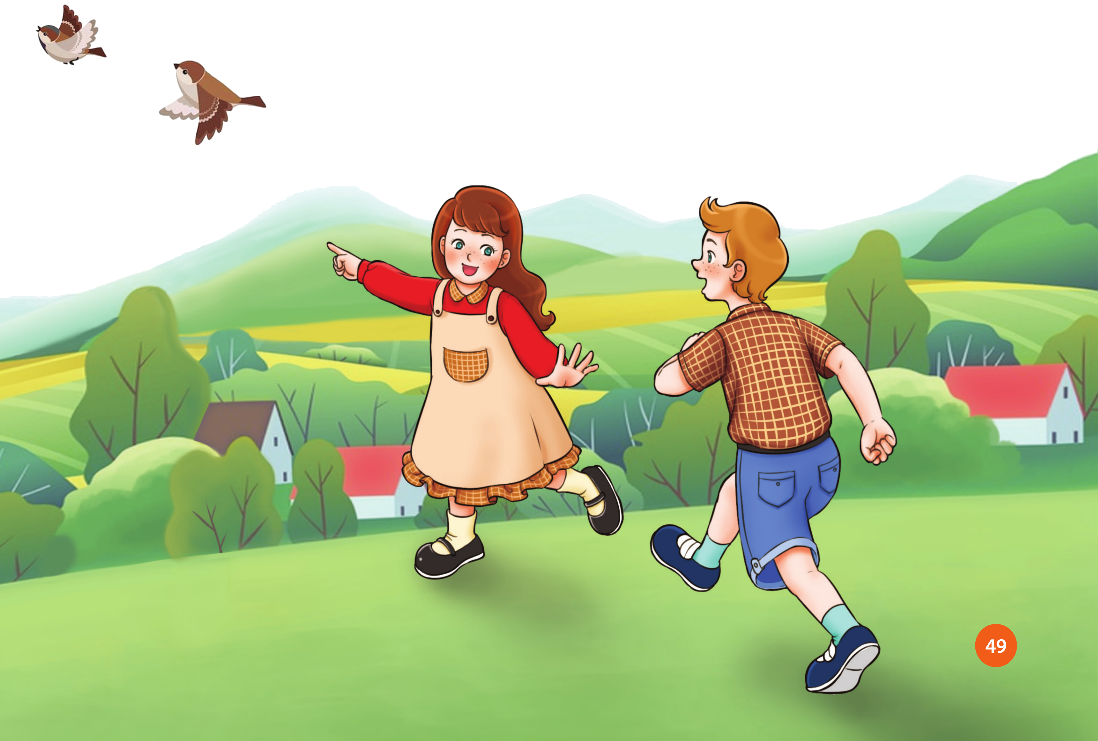 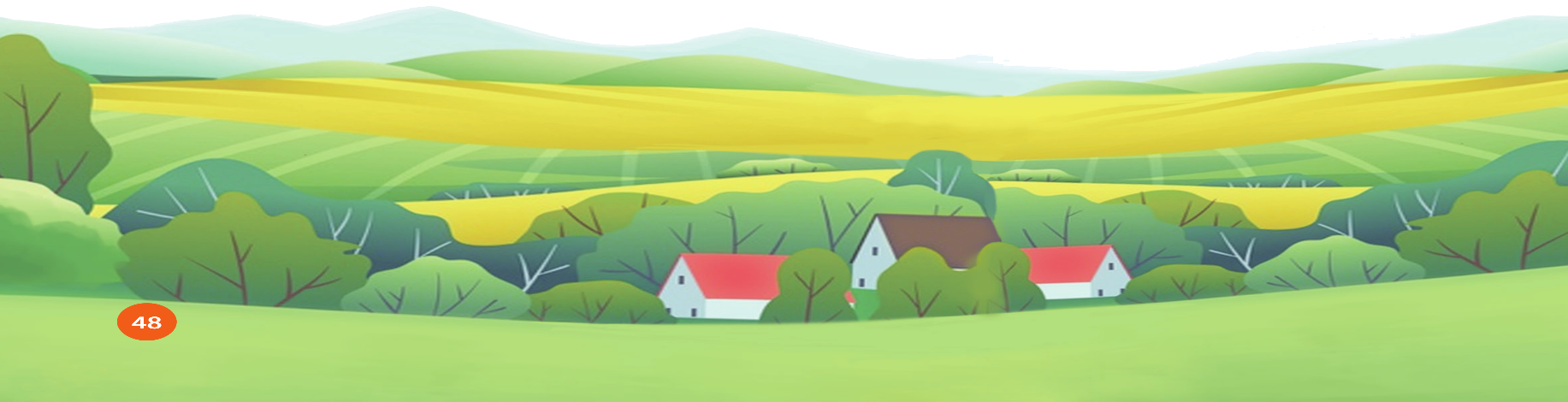 Hát nhóm kết hợp vỗ tay hoặc gõ đệm theo nhịp
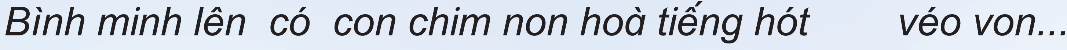 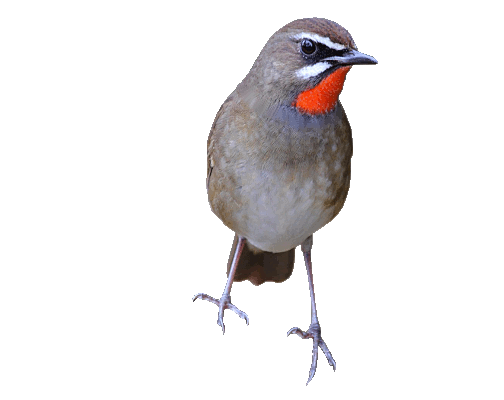 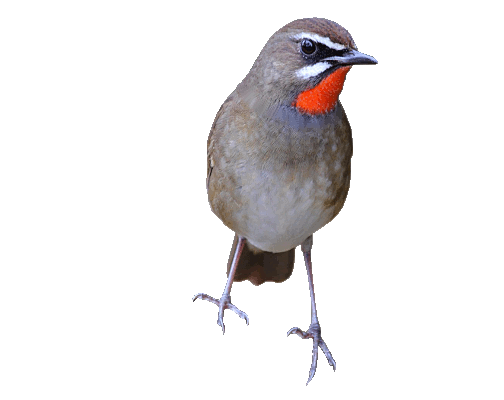 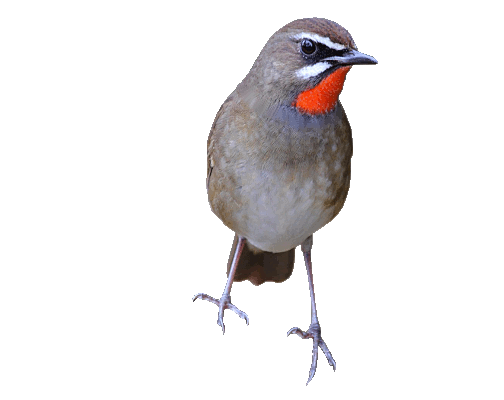 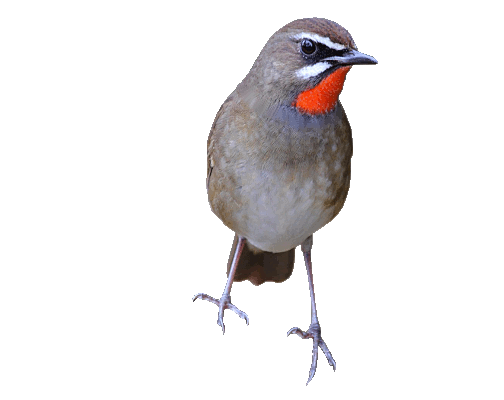 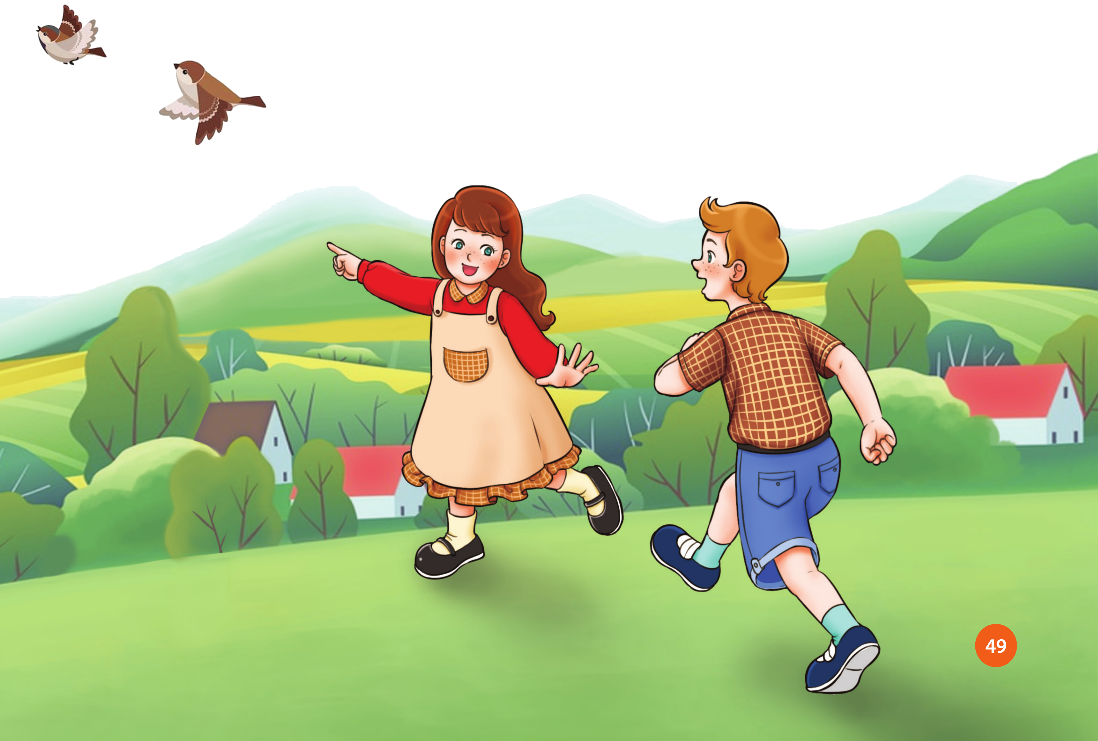 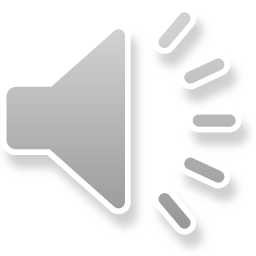 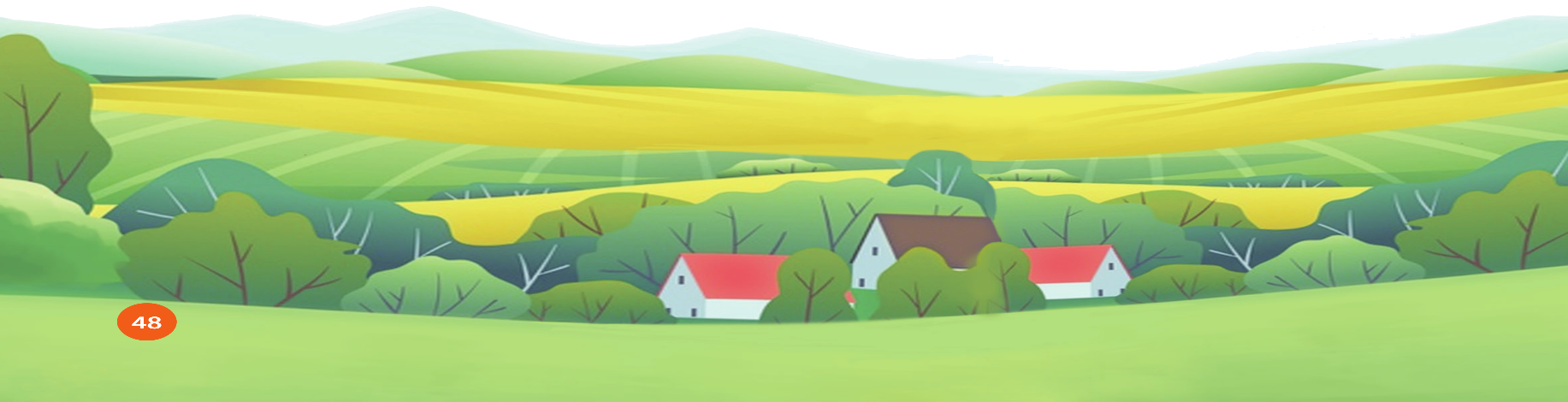 Hát kết hợp vận động cơ thể
Cặp đôi quay mặt vào nhau. thực hiện động tác: phách 1 vỗ tay; phách 2, phách 3 hai HS vỗ tay vào nhau
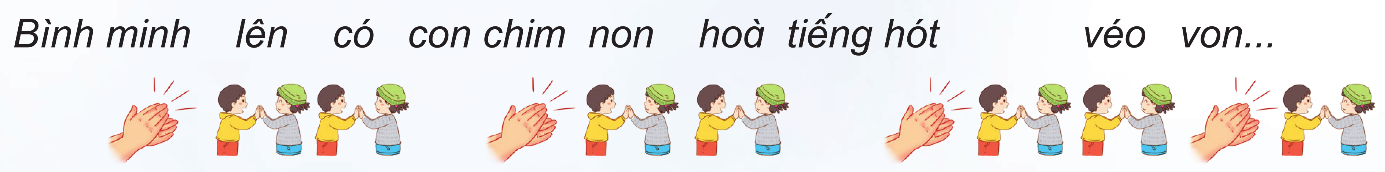 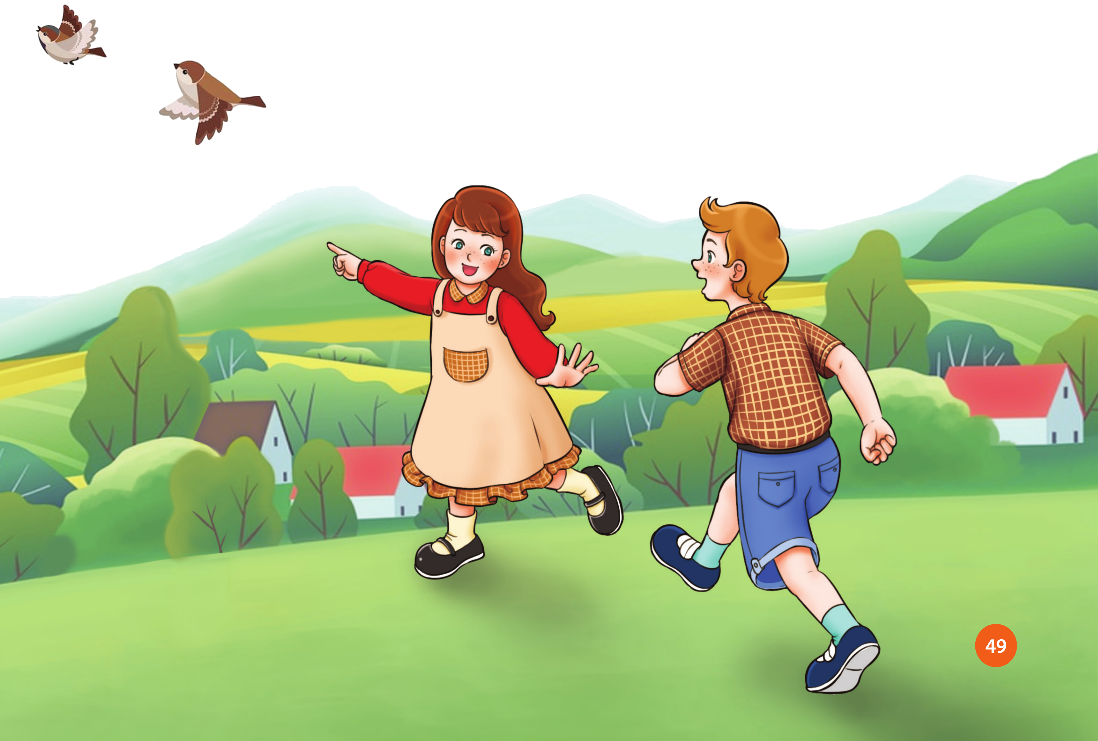 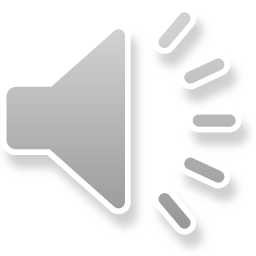 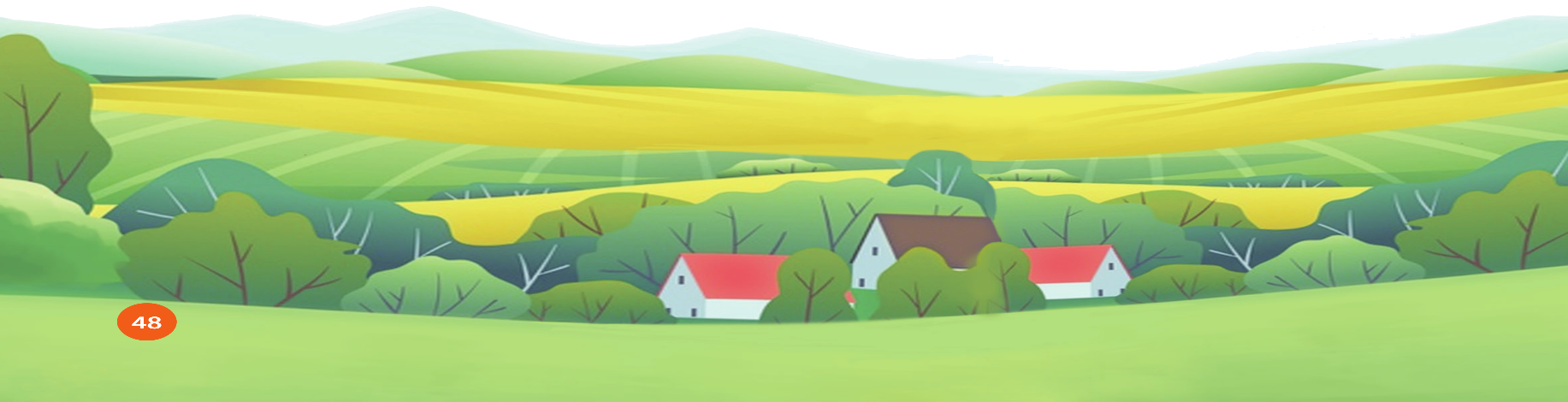 HOẠT ĐỘNG VẬN DỤNG SÁNG TẠO
TRÒ CHƠI: HÁT TO-NHỎ-HÁT THẦM: Bàn tay để rộng hát to, để gần nha hát nhỏ, để sát nhau hát thầm
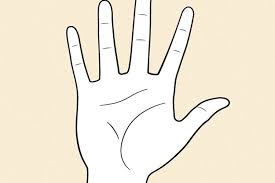 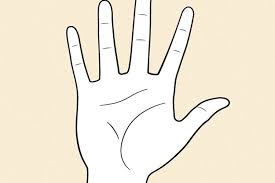 HÁT TO
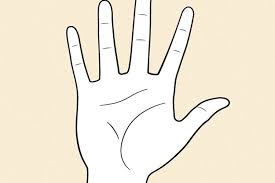 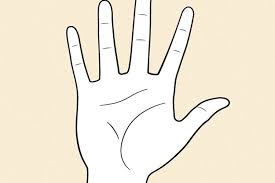 HÁT NHỎ
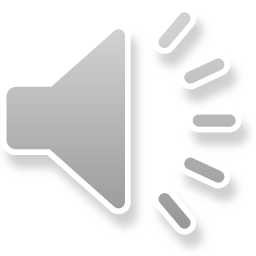 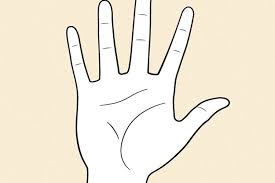 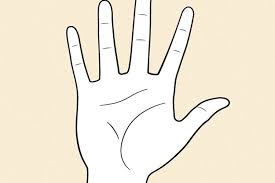 HÁT THẦM
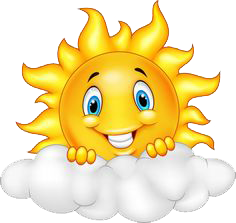 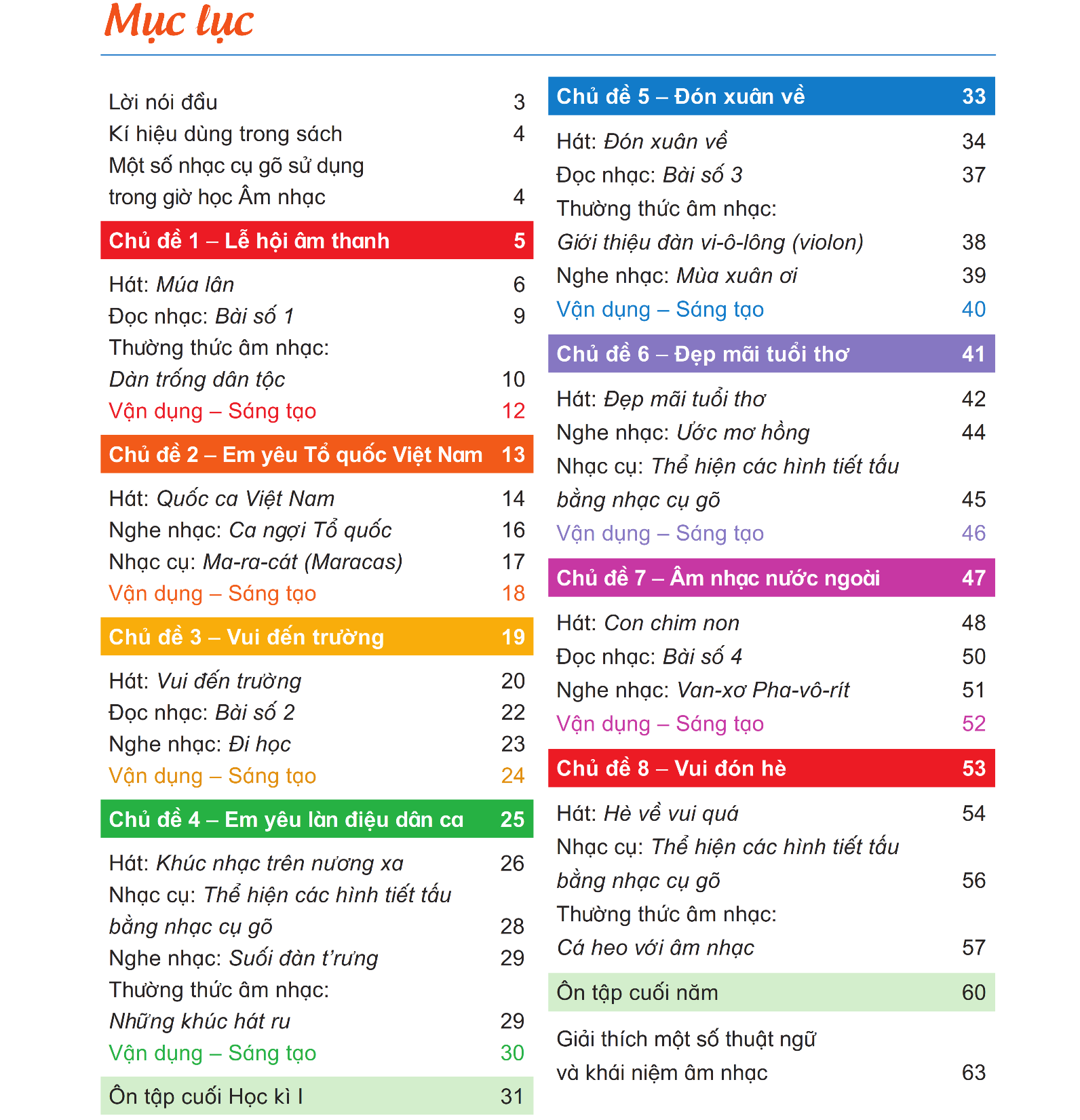 GIÁO DỤC, CỦNG CỐ DẶN DÒ
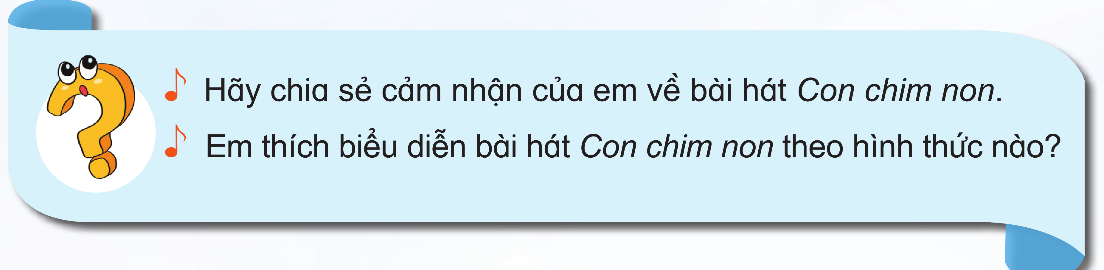 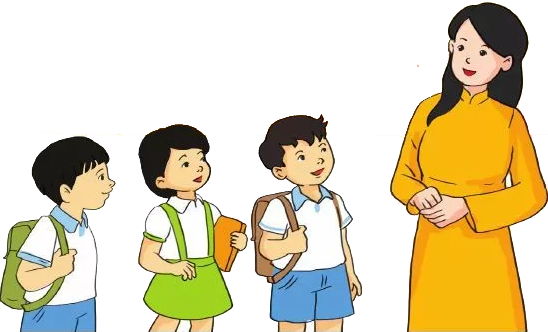 Chú ý hỏi song câu hỏi mới nêu giáo dục
Chúa quý thầy cô mạnh khỏe
Các em học sinh chăm ngoan học giỏi
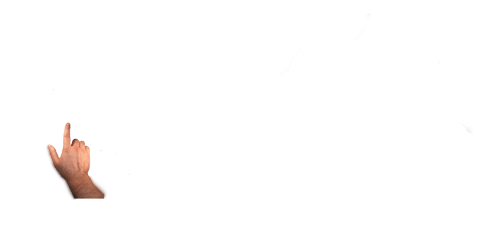 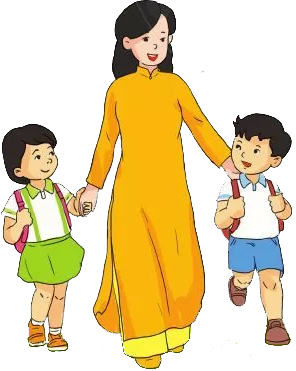 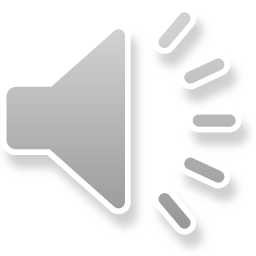